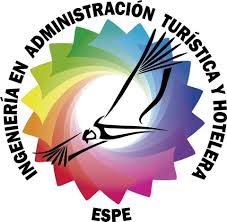 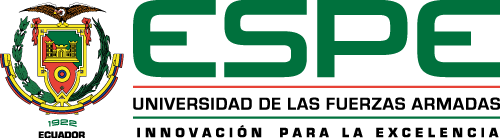 DEPARTAMENTO DE CIENCIAS ECONÓMICAS, ADMINISTRATIVAS Y DEL COMERCIOCARRERA DE ADMINISTRACIÓN TURÍSTICA Y HOTELERA“LA APICULTURA COMO FACTOR DE DESARROLLO DEL TURISMO RURAL: CASO HUMEDAL ABRAS DE MANTEQUILLA, CANTÓN VINCES” AUTOR: ENRÍQUEZ SUÁREZ, WISTON FRANCISCO DIRECTOR: MSc. SOTOMAYOR MOSQUERA, PATRICIO RAMIROFEBRERO 2022
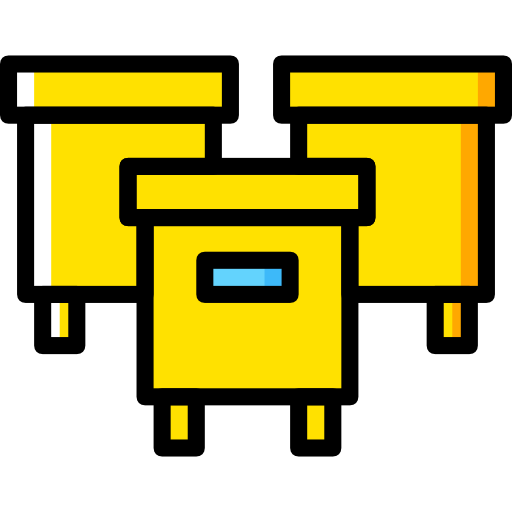 Importancia - Justificación
¿De qué manera la apicultura contribuye al desarrollo del turismo rural en el Humedal Abras de Mantequilla del cantón Vinces?
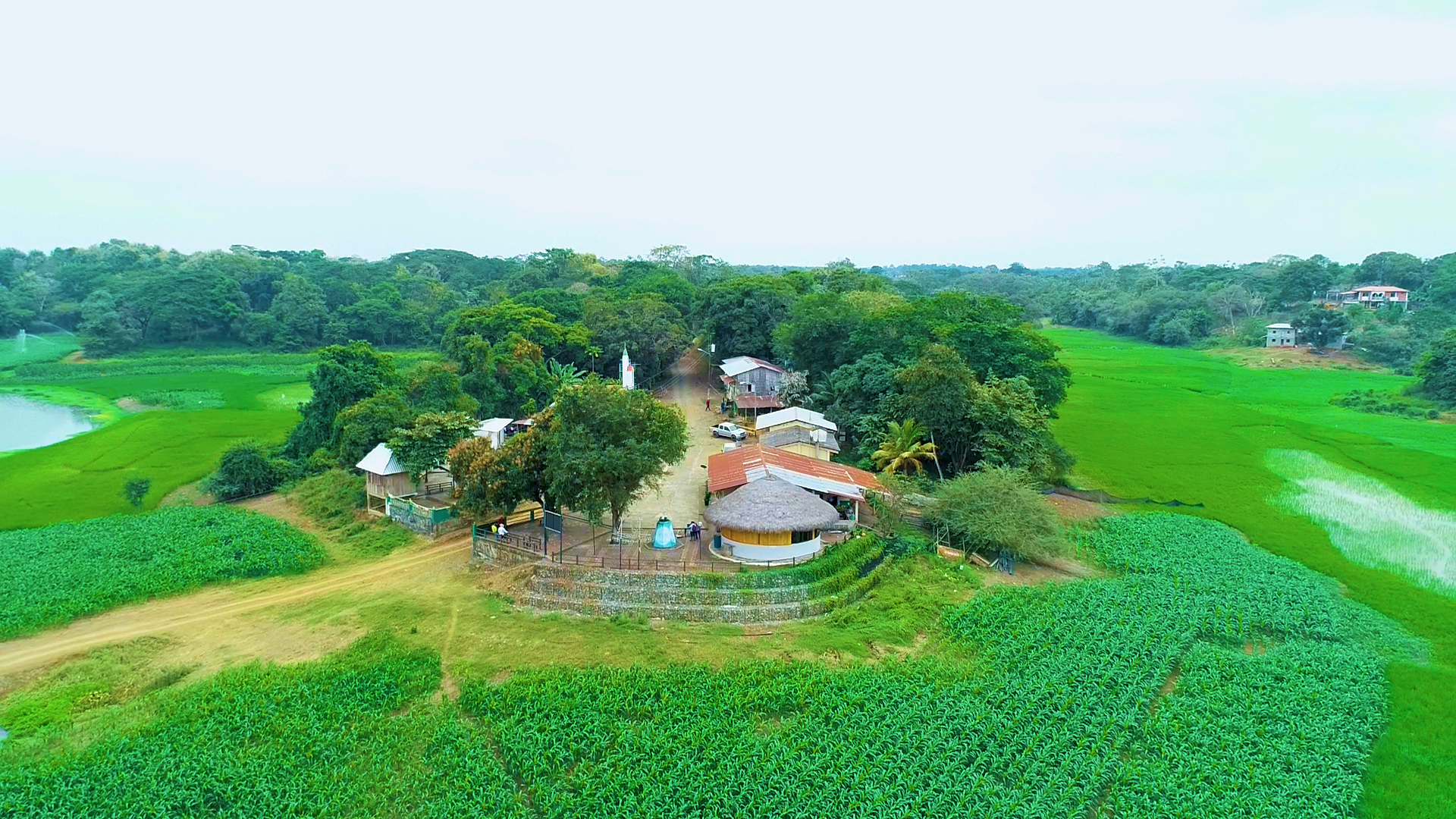 La valorización de los recursos naturales como culturales enfocado a las actividades apícolas del Humedal Abras de Mantequilla
Brinda un aporte a nivel de estrategias para los actores involucrados en el turismo y la apicultura del humedal.
2
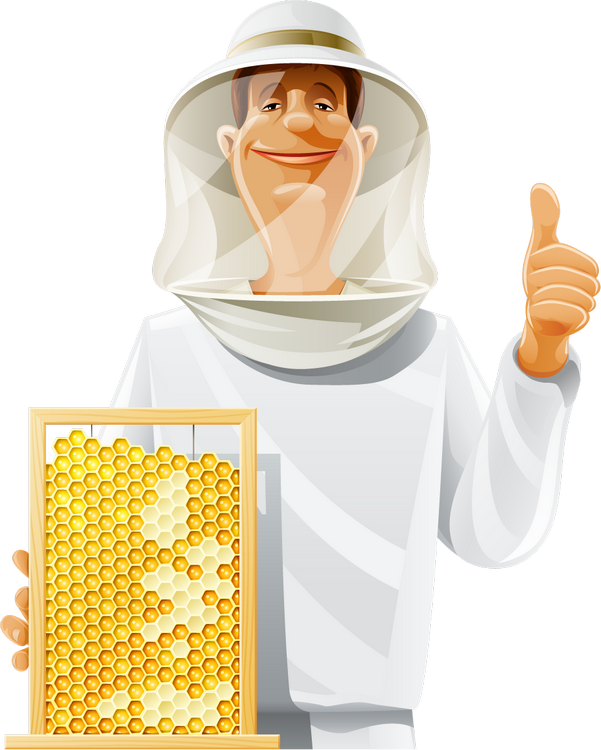 Objetivo general
Analizar la influencia de la apicultura como desarrollo del turismo rural en el Humedal Abras de Mantequilla, cantón Vinces.
3
Objetivos específicos
Desarrollar estrategias para el impulso del turismo rural por medio de la apicultura en el Humedal Abras de Mantequilla.
Realizar una revisión literaria acerca de la apicultura y desarrollo turístico en la ruralidad, para sustentar la investigación a través de teorías, conceptos y casos de estudio.
Diagnosticar el funcionamiento turístico, a través de las características relacionadas con la apicultura para el turismo rural en el Humedal Abras de Mantequilla.
Identificar las particularidades de la zona donde se realiza la apicultura en el Humedal Abras de Mantequilla.
4
Teorías de soporte
Teoría de sistemas aplicada al turismo
Teoría de desarrollo local
Desarrollo local
Dimensión Social
Dimensión Cultural
Intermediarios
Demanda
Dimensión política-territorial
Territorio
Dimensión Económica
Dimensión Social
Dimensión ambiental
C. Receptora
Oferta
Dimensión Económica
Dimensión Política
Superestructura
Dimensión Ambiental
5
S. MOLINA
F. ALBURQUERQUE
Marco referencial
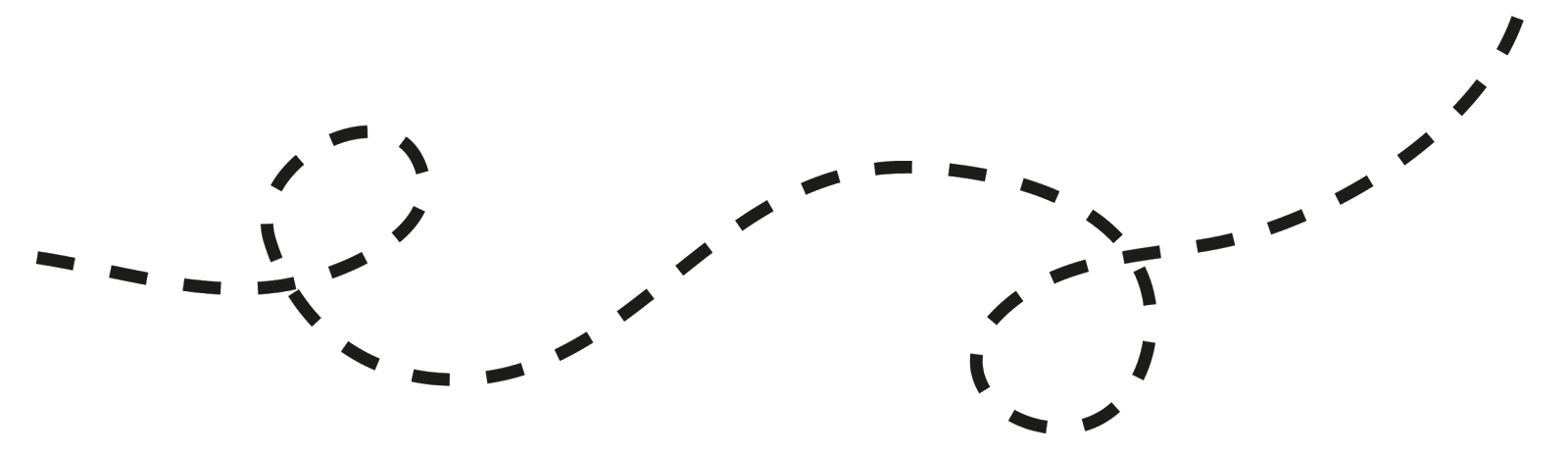 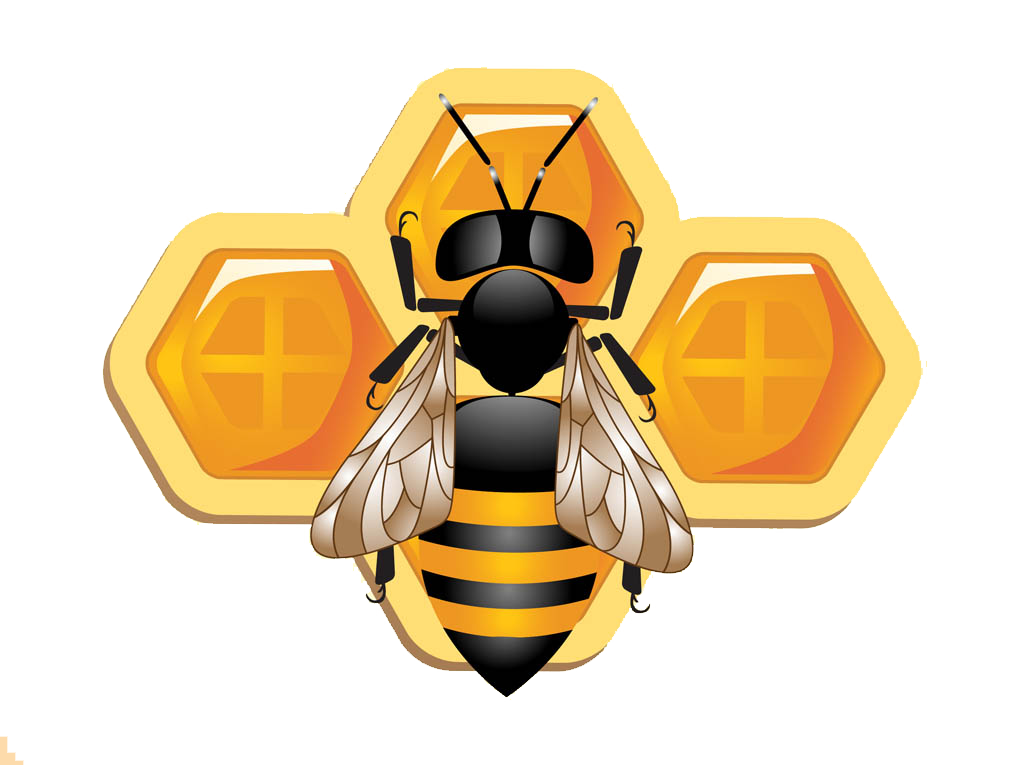 6
TURISMO RURAL Y APICULTURA
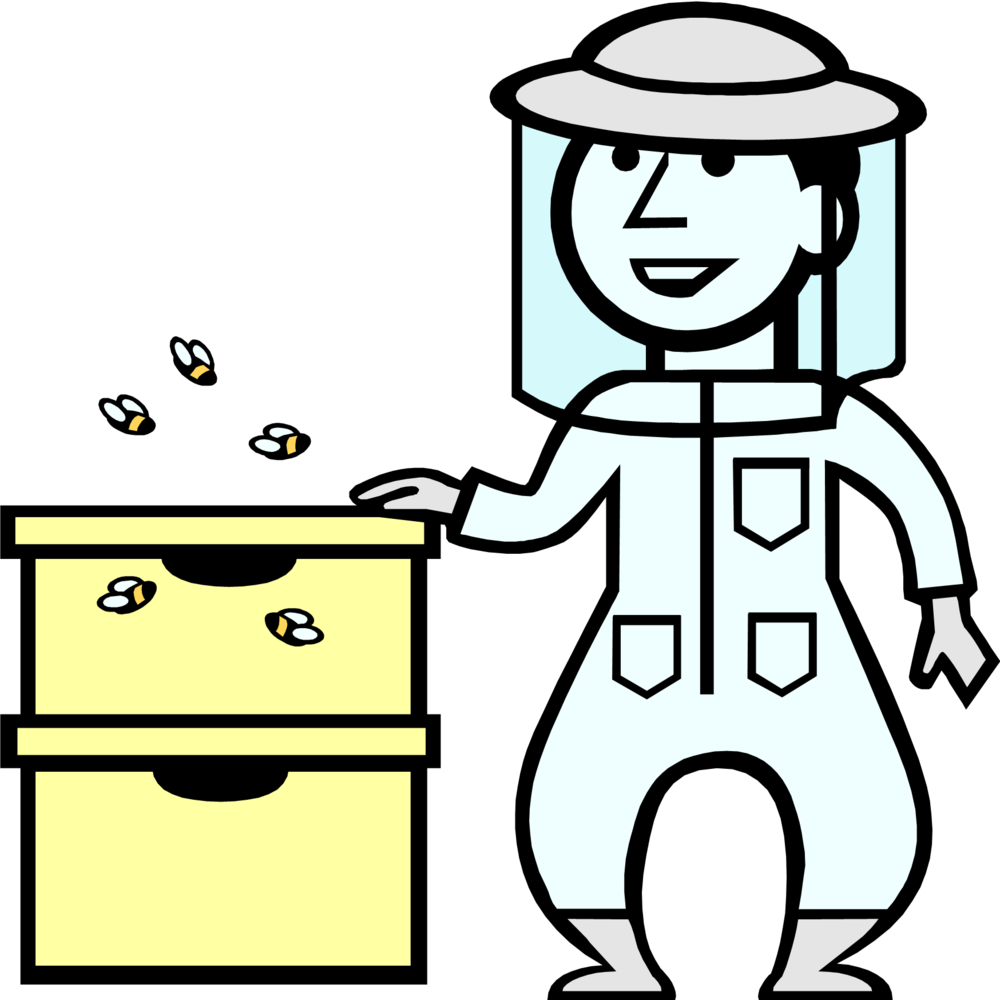 7
Diagnóstico situacional
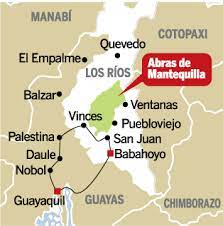 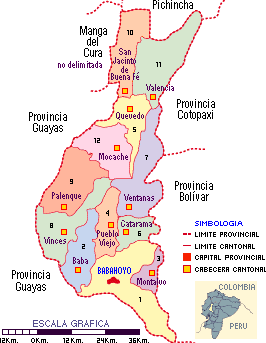 El Humedal Abras de Mantequilla se encuentra en jurisdicción del cantón Vinces, con 22.500 hectáreas compartidas con Puebloviejo y Baba a 30 a 60 msnm. Limita al Norte con los recintos El Sapote, Los Cedros y Puerto Pechiche; al Sur con los recintos de Las Carmelitas, Cinco de Mayo, La Unión y Guacheme; al Este con la vía que conecta las localidades de San Juan, Puebloviejo y Ventanas; al Oeste con la carretera Vinces – Mocache
8
Social
60 recintos de aprox. 500 familias nombrado como “Mancomunidad de Municipalidades para el Manejo sustentable del HADM”.
Cultural
Folcklore costeño y cultura montuvia destaca la gastronomía típica en base a productos de la zona, así como sus festejos.
Económico
Actividades agrícolas así como apícolas que complementan las actividades aparte del turismo.
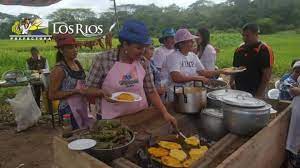 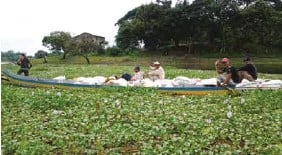 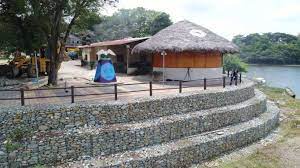 9
Apicultura
Ambiental
Flora y fauna endémica entre ellas especies menores que se integran las abejas “apis”
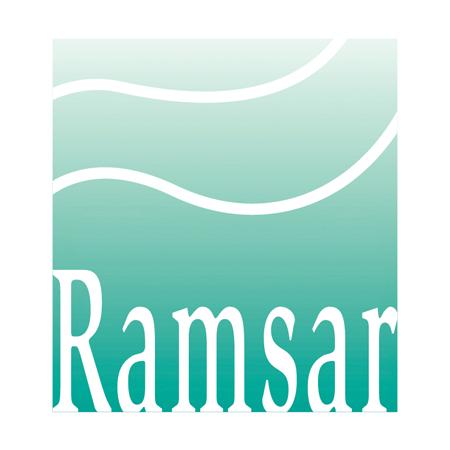 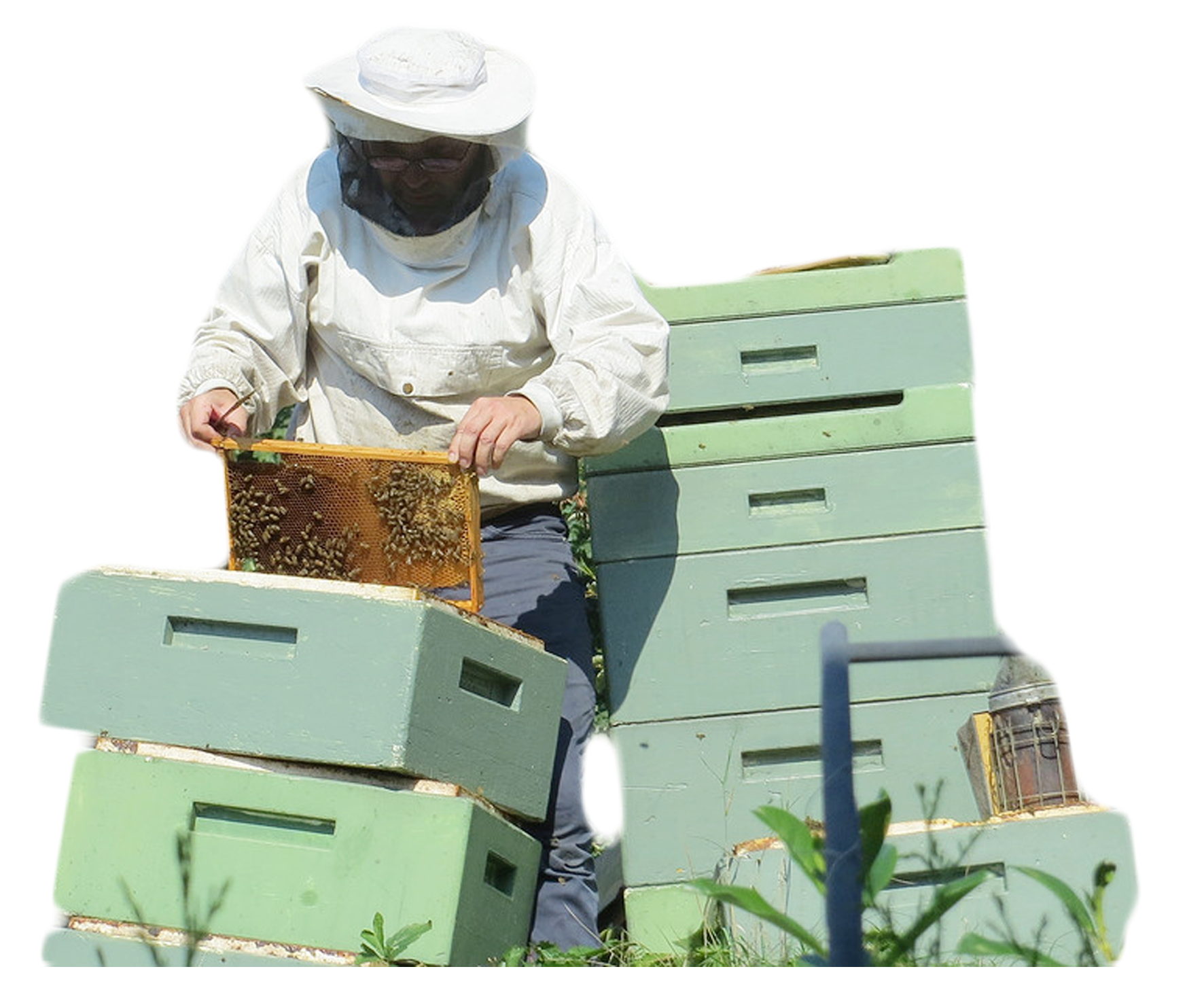 14/03/2000
10
Turismo
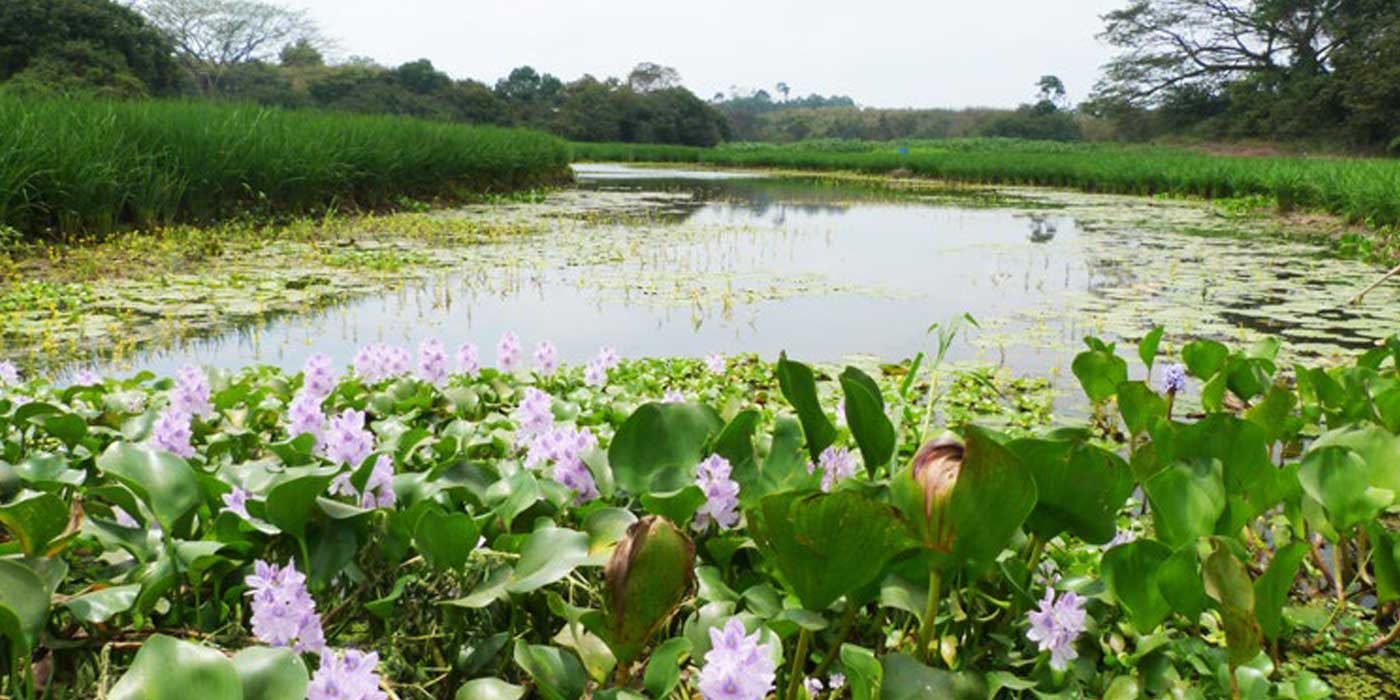 Conectividad vial - Transporte
Vías de segundo y tercer orden
Transporte público inter e intraprovincial.
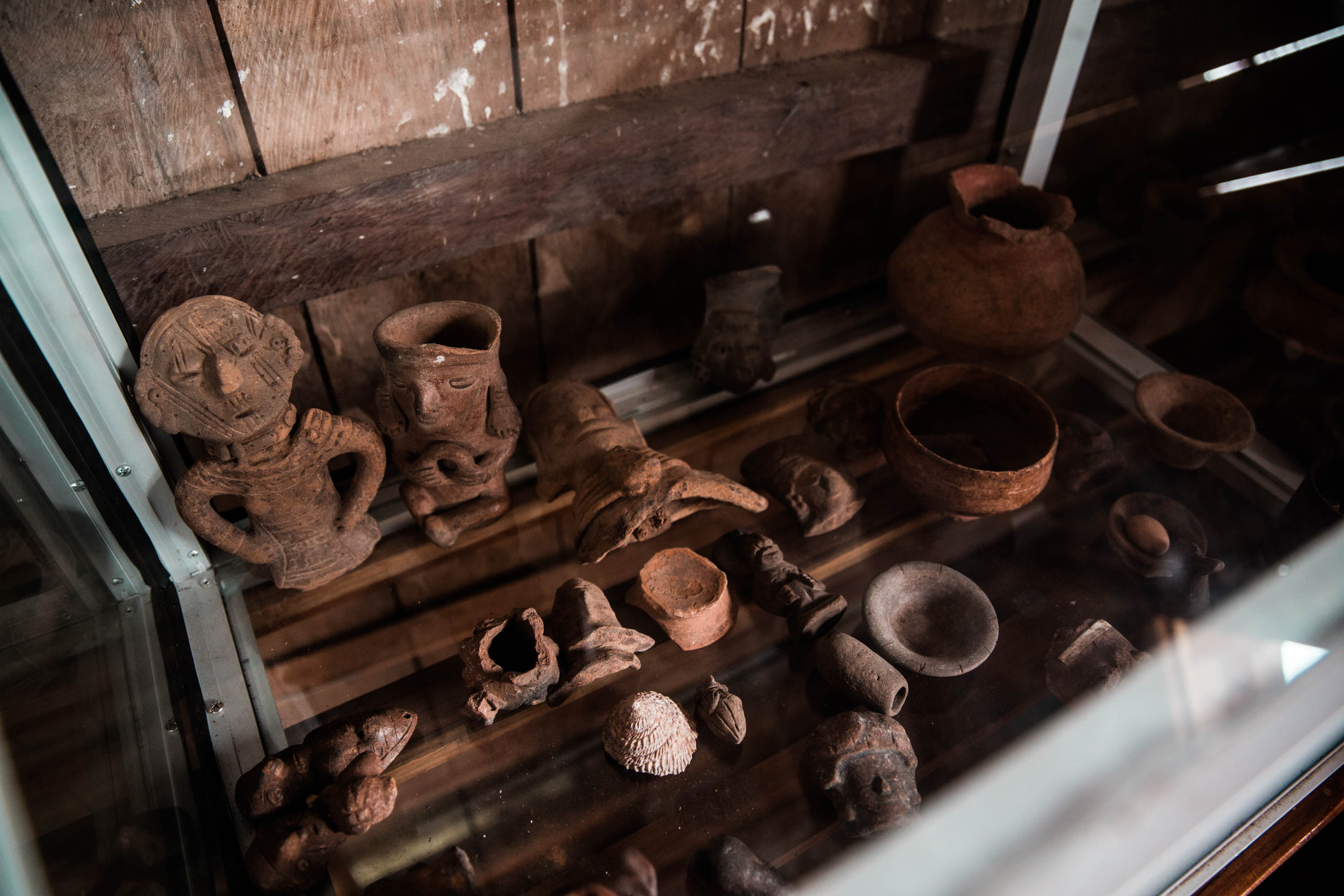 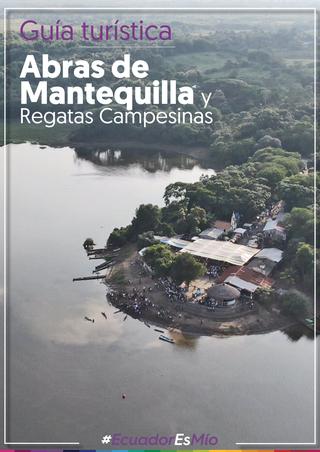 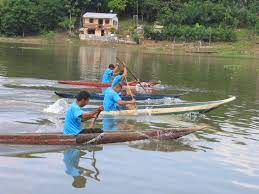 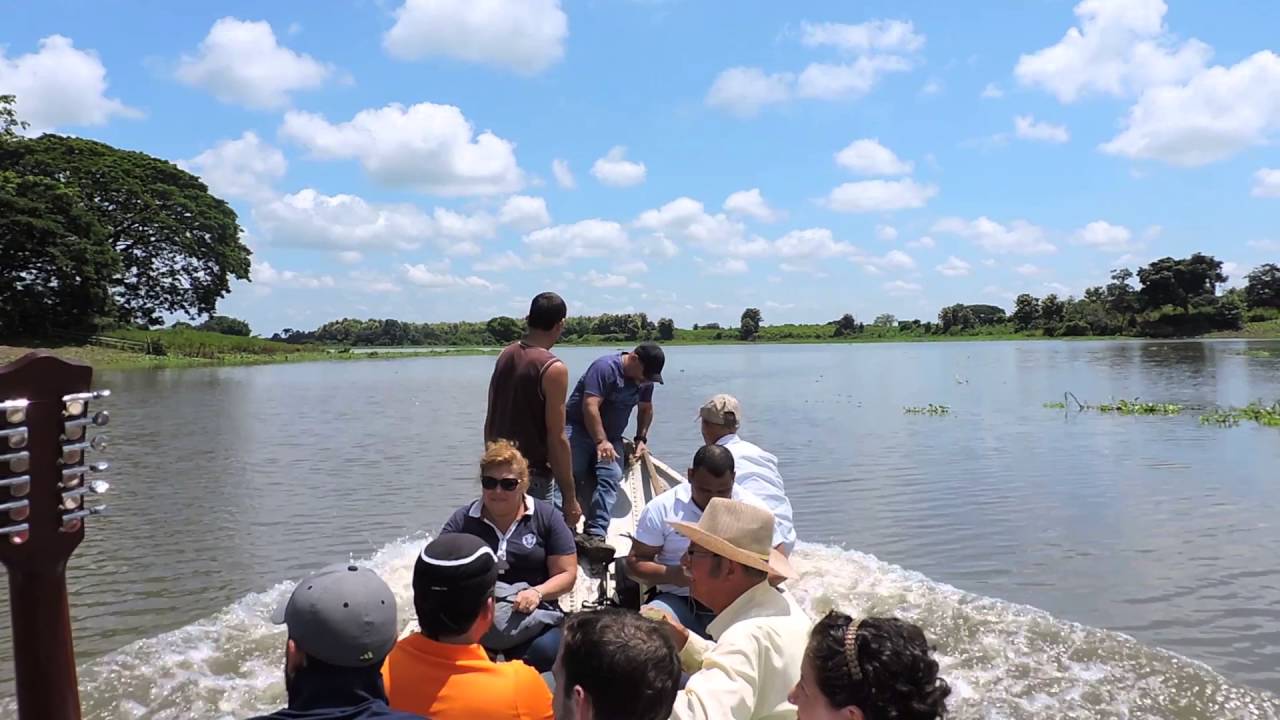 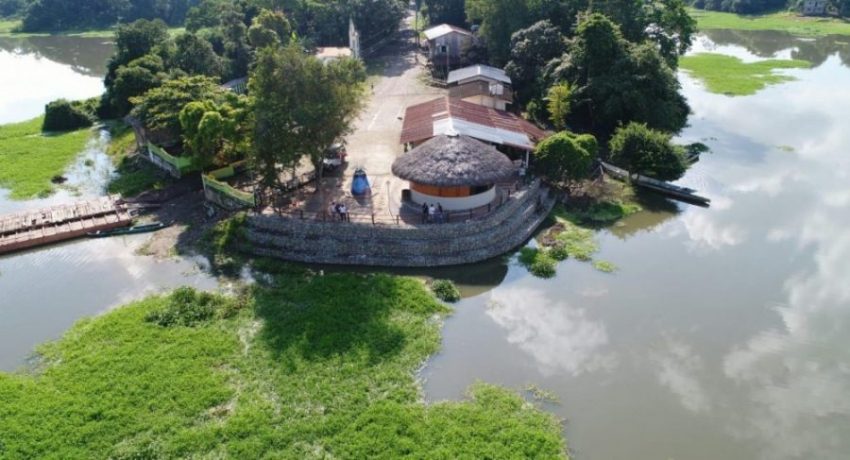 11
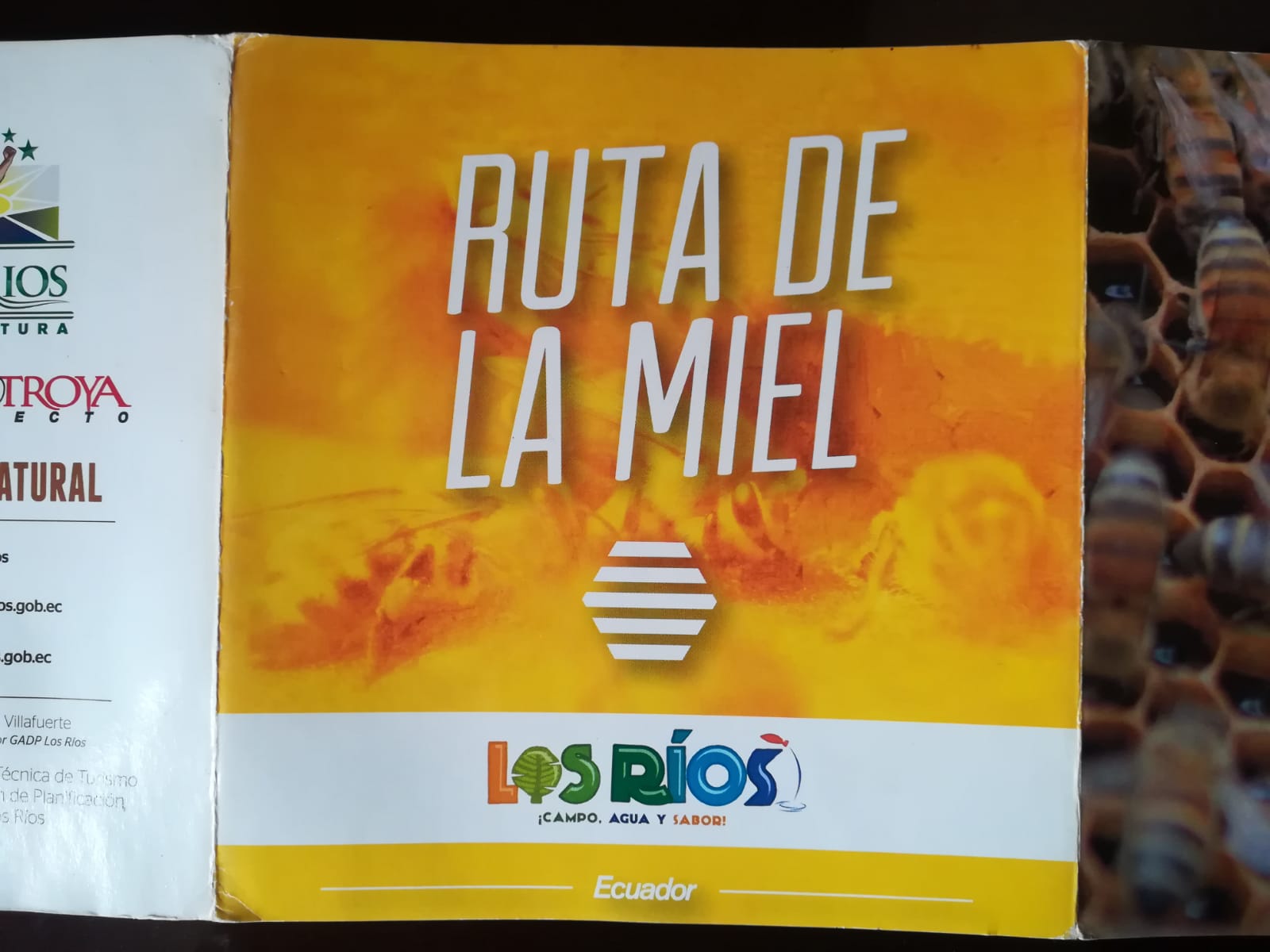 Turismo apícola
Procesos de obtención:
Miel.
Propóleo.
Polen.
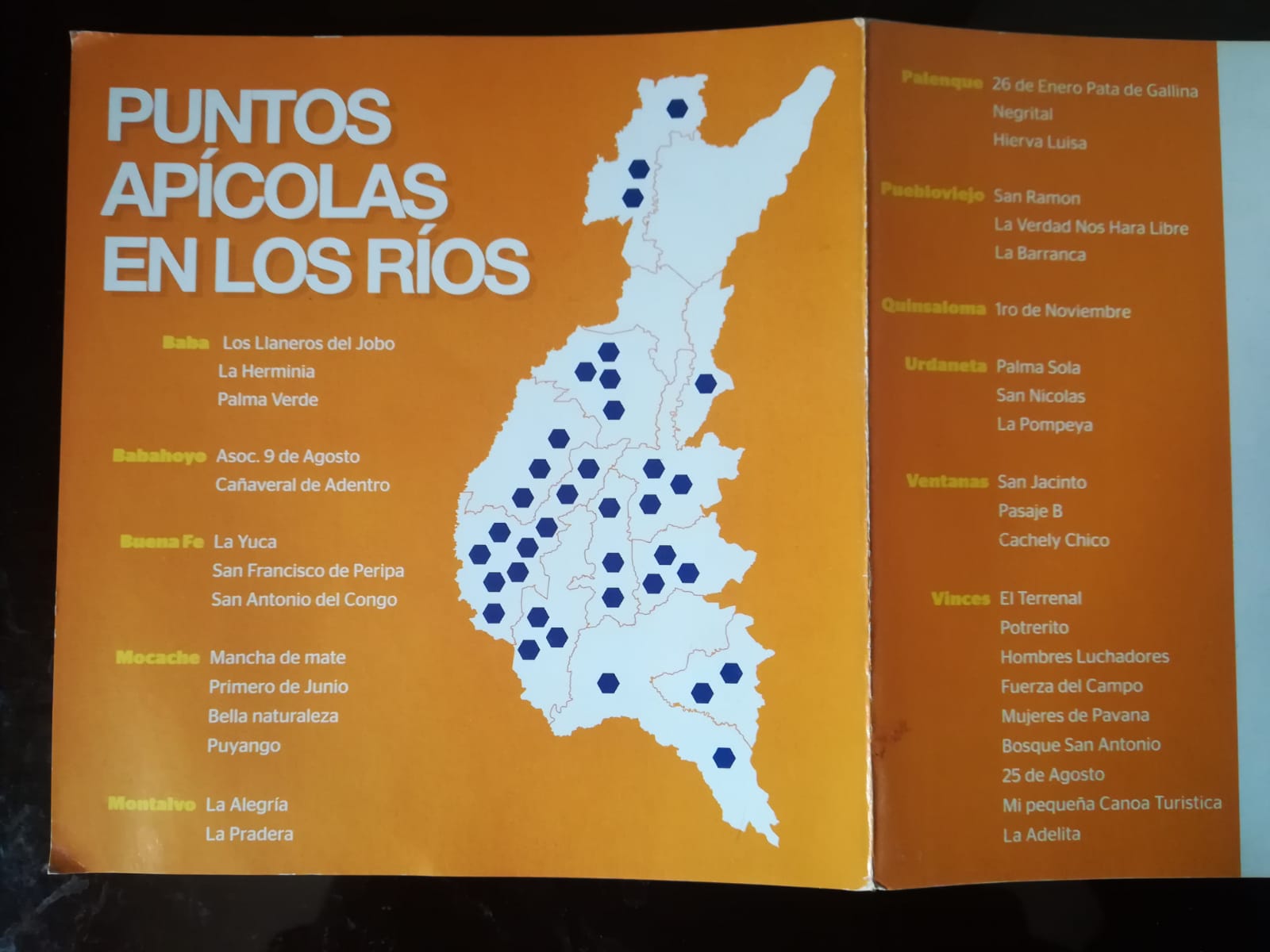 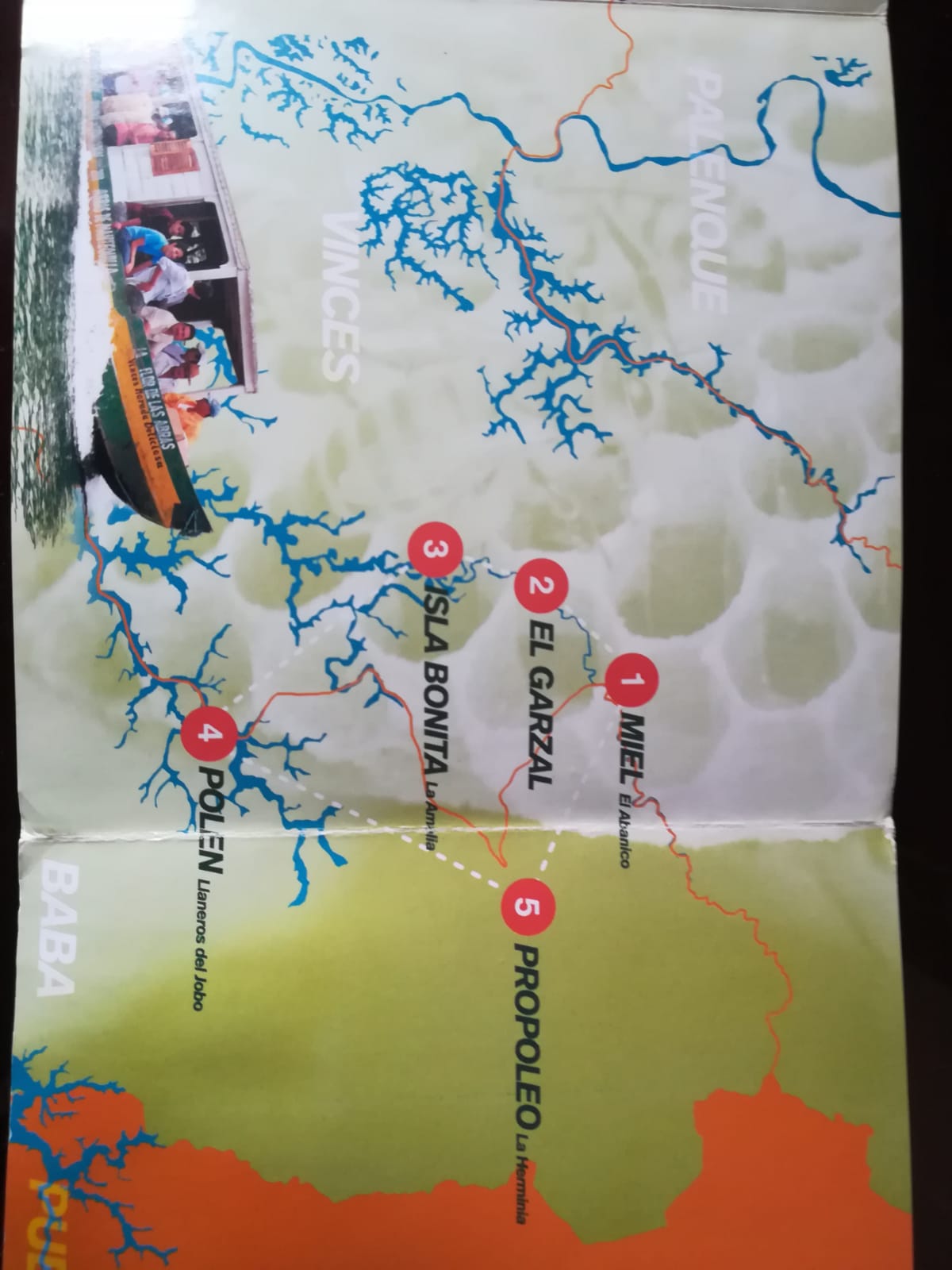 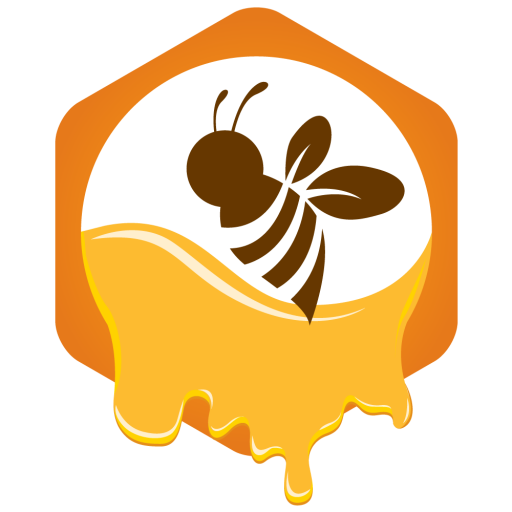 Ruta turística realizada en canoa, incluía A&B y se observaba los procesos apícolas.
12
Metodología
Instrumentos:
Encuestas
Entrevistas
Ficha de observación
Finalidad: Aplicada
Tipología
Turistas 
Apicultores
Fuentes de información: Mixto
Encuestas
Enfoque: Mixto
2 S. Estructura.
2 I. Estructura.
2 C. Receptora.
Unidades de análisis: Mixto
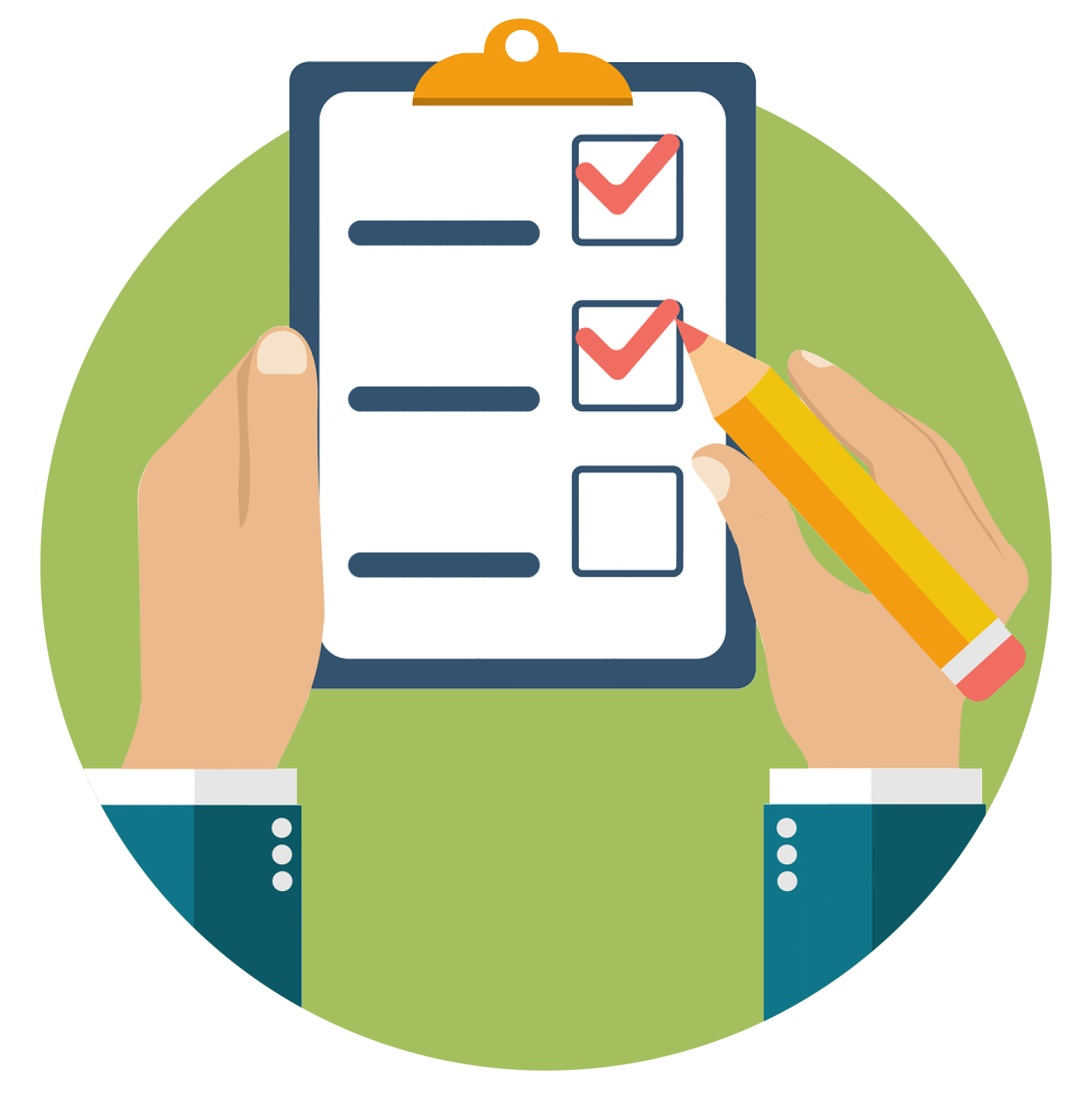 Entrevistas
Tipología por el alcance: Descriptivo
Control de variables: No experimental
Visita In situ.
Ficha de observación
13
Recolección de información
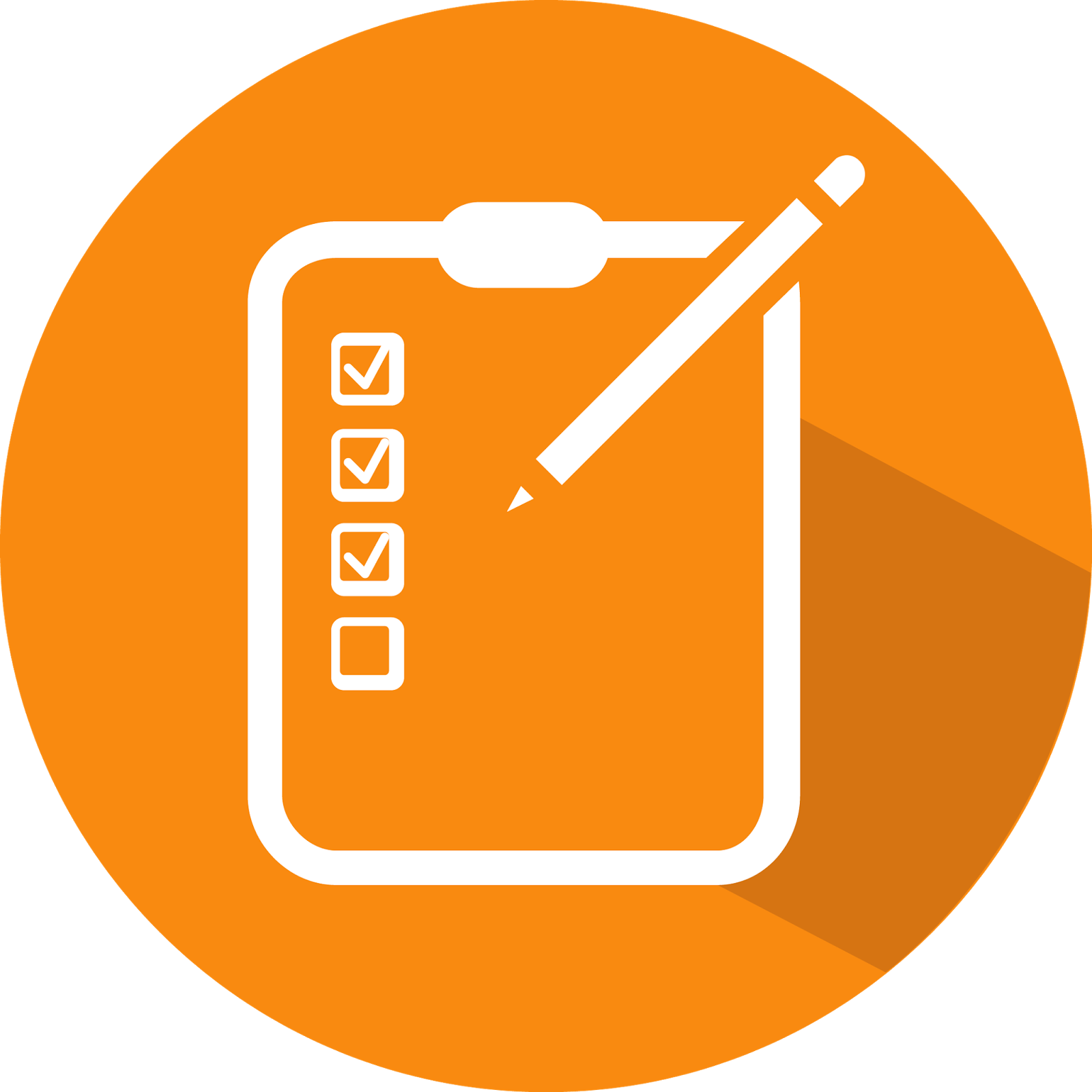 14
Resultados
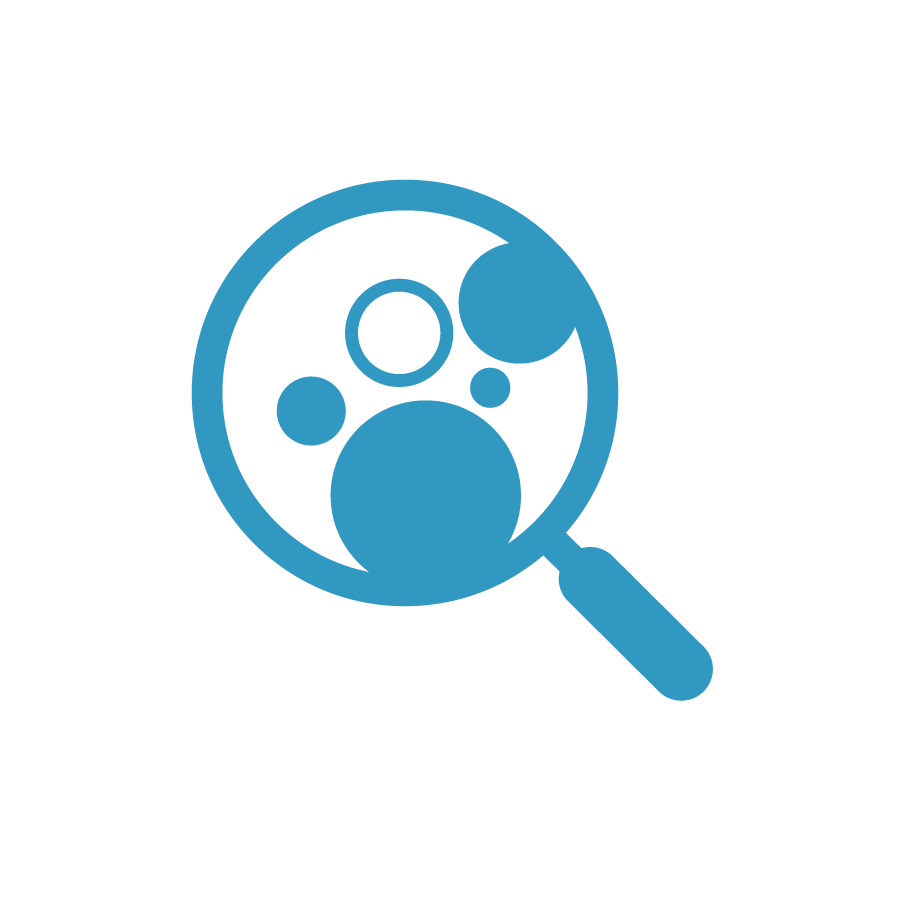 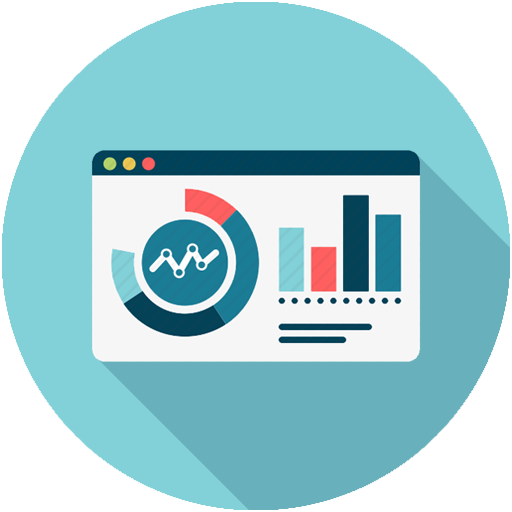 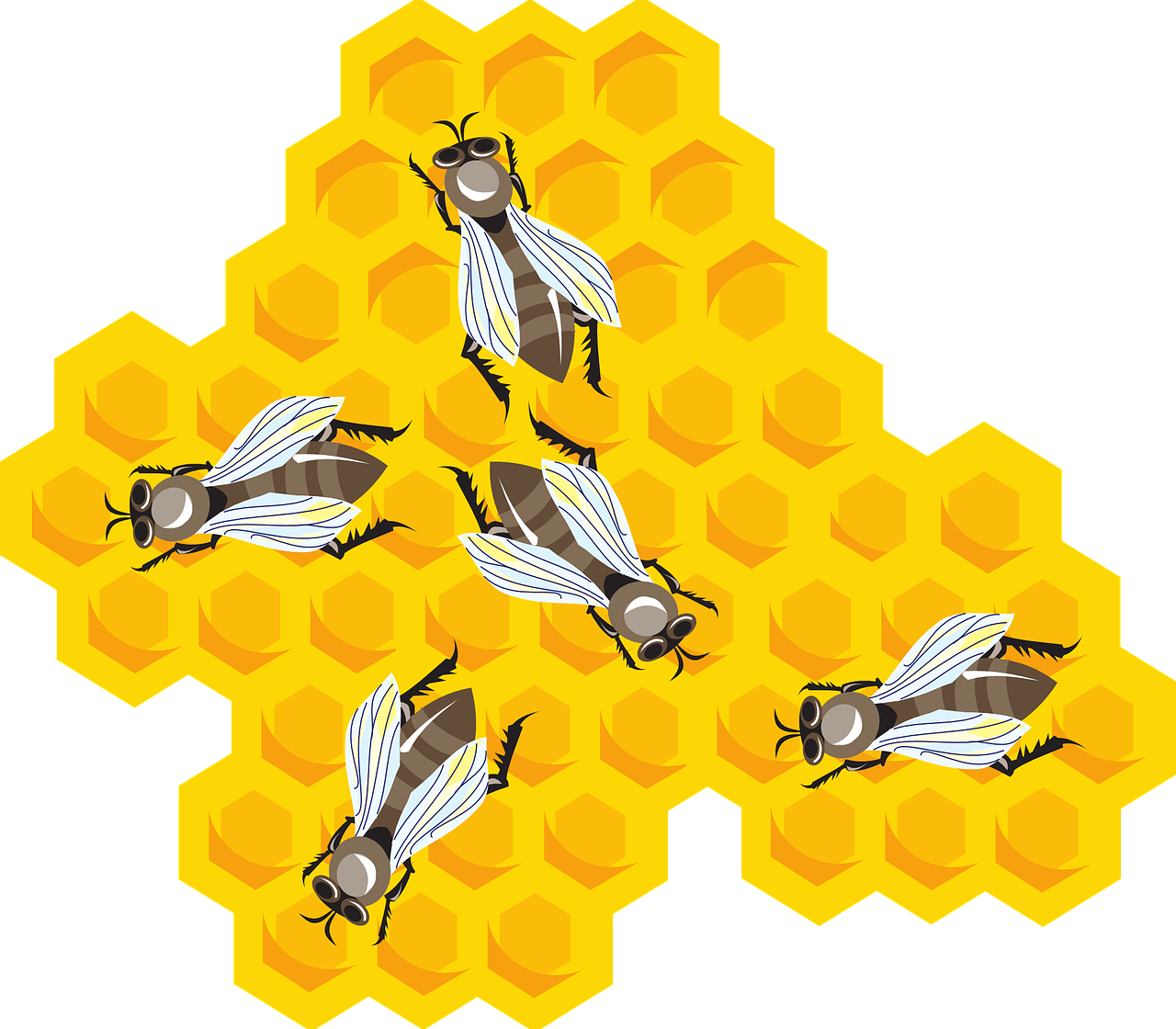 15
Perfil del turista
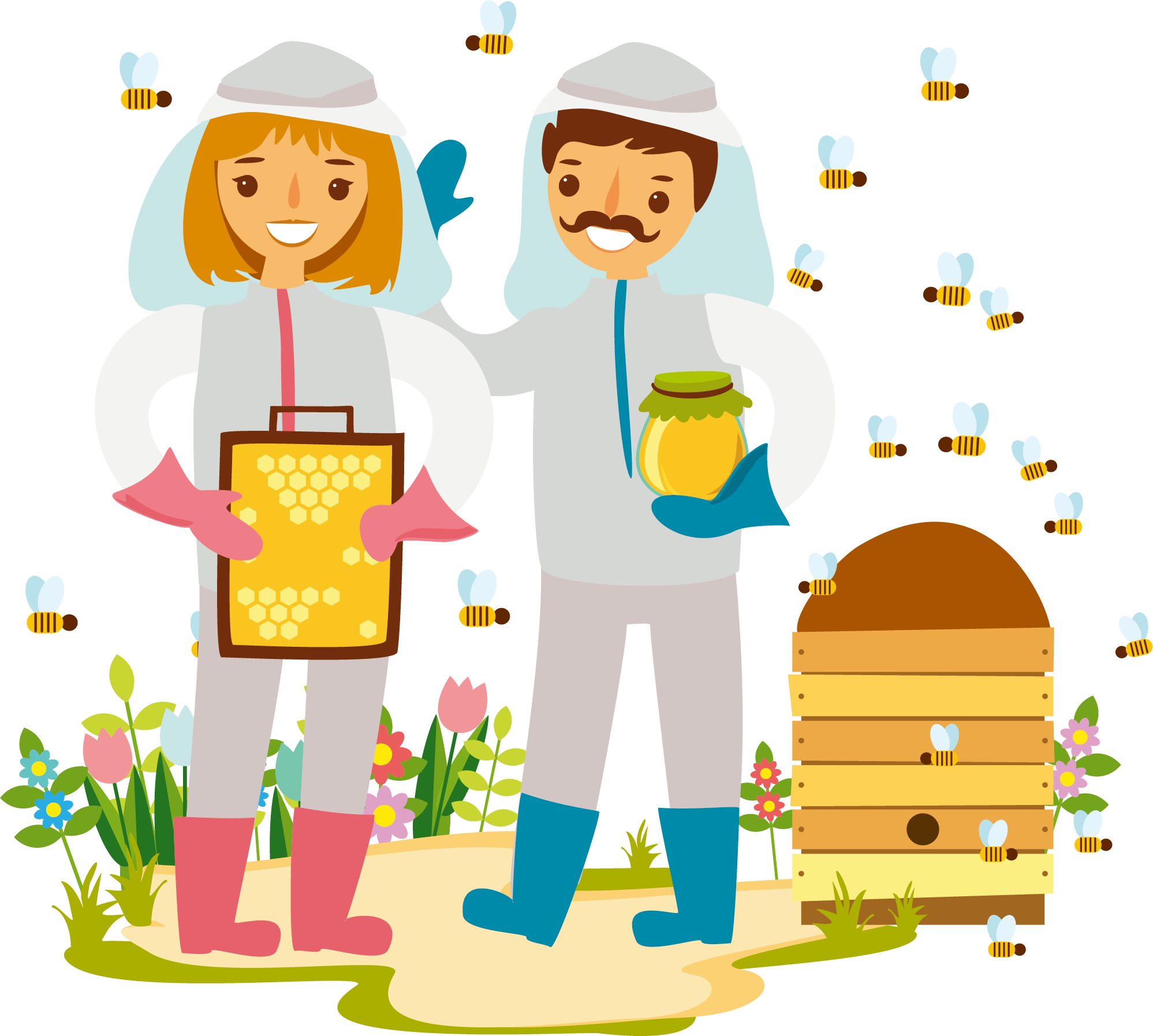 Encuestas a turistas
32,7%
46,4%
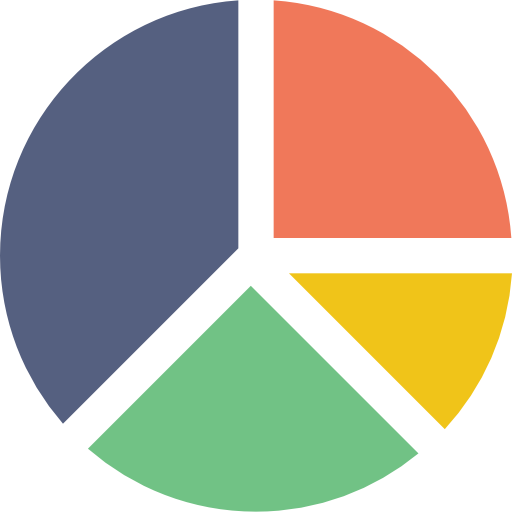 43,9%
101 pax
59%
39,9%
98,2%
47,8%
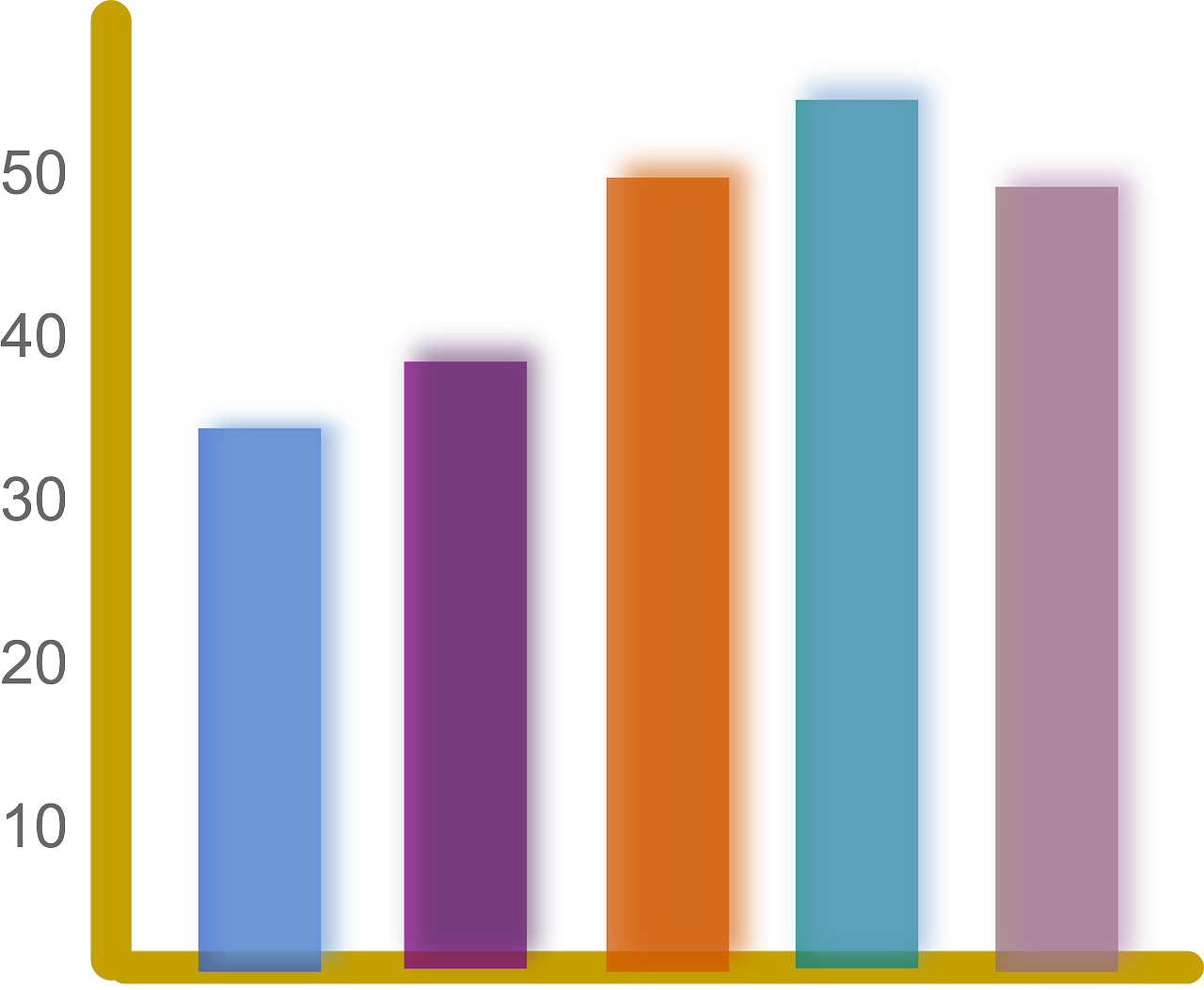 53,2%
98,2%
17
Apicultores
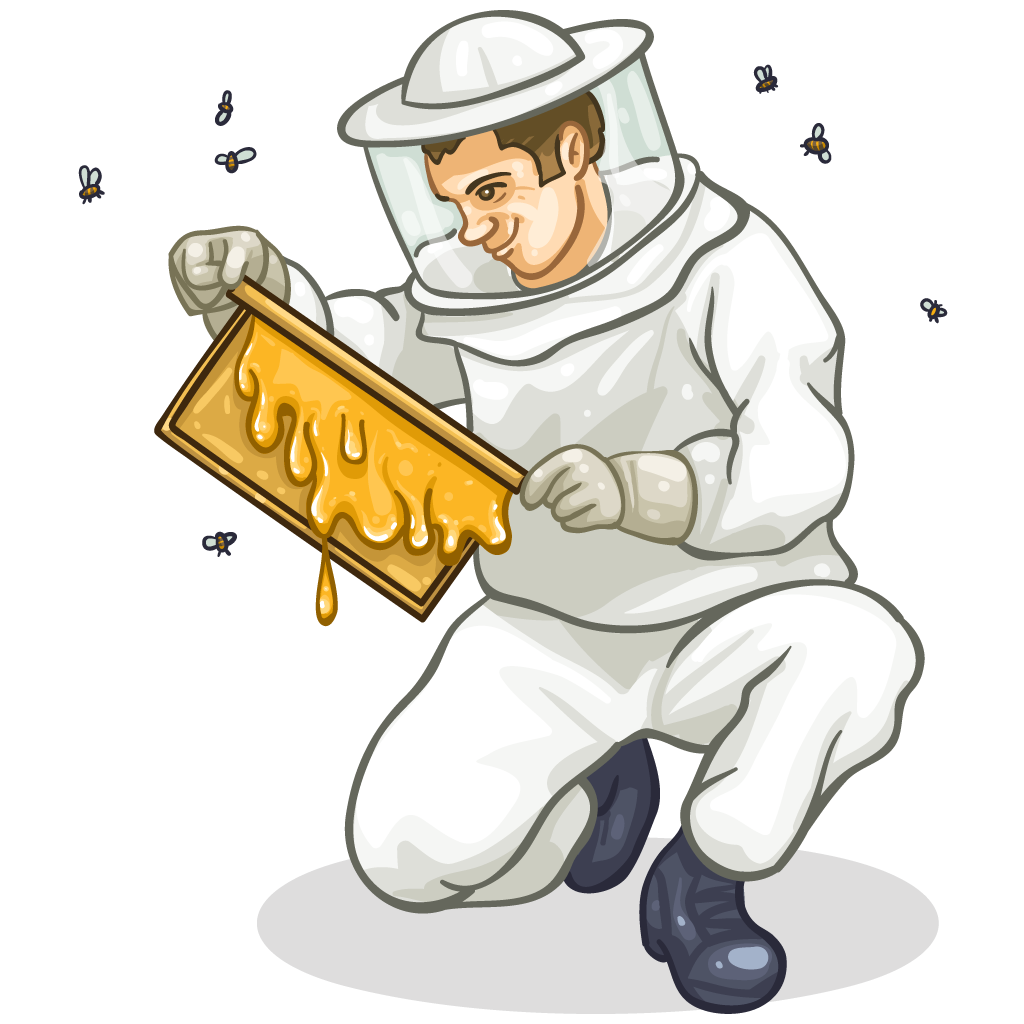 Encuestas a apicultores
80%
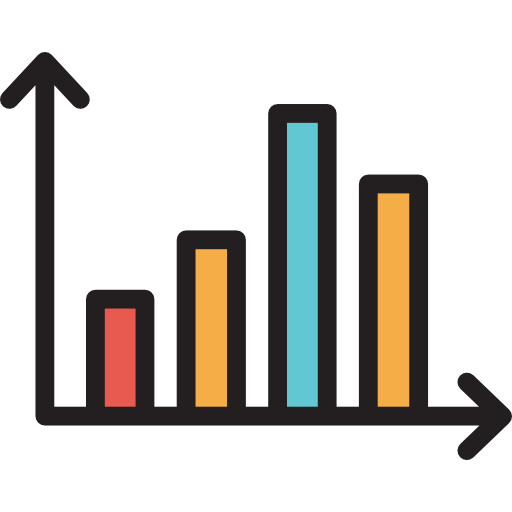 60%
80%
60%
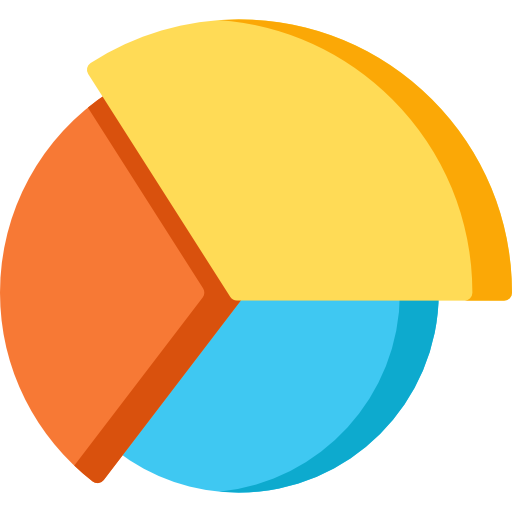 80%
80%
100%
19
Turistas y Apicultores
Prefirieron que las redes sociales sean el medio para conocer sobre las actividades que se realizan en el HADM
57,9%
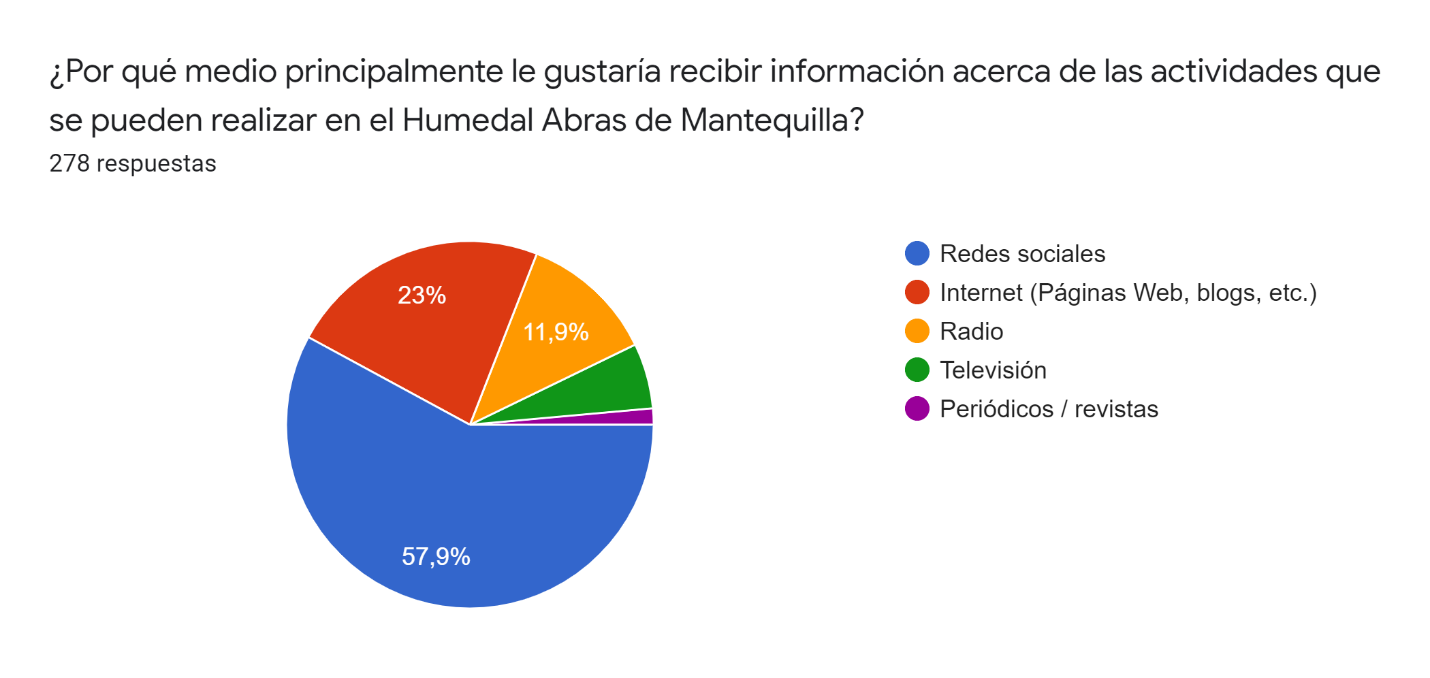 Disposición de pago por realizar apicultura como actividad turística
$10 - $20
20
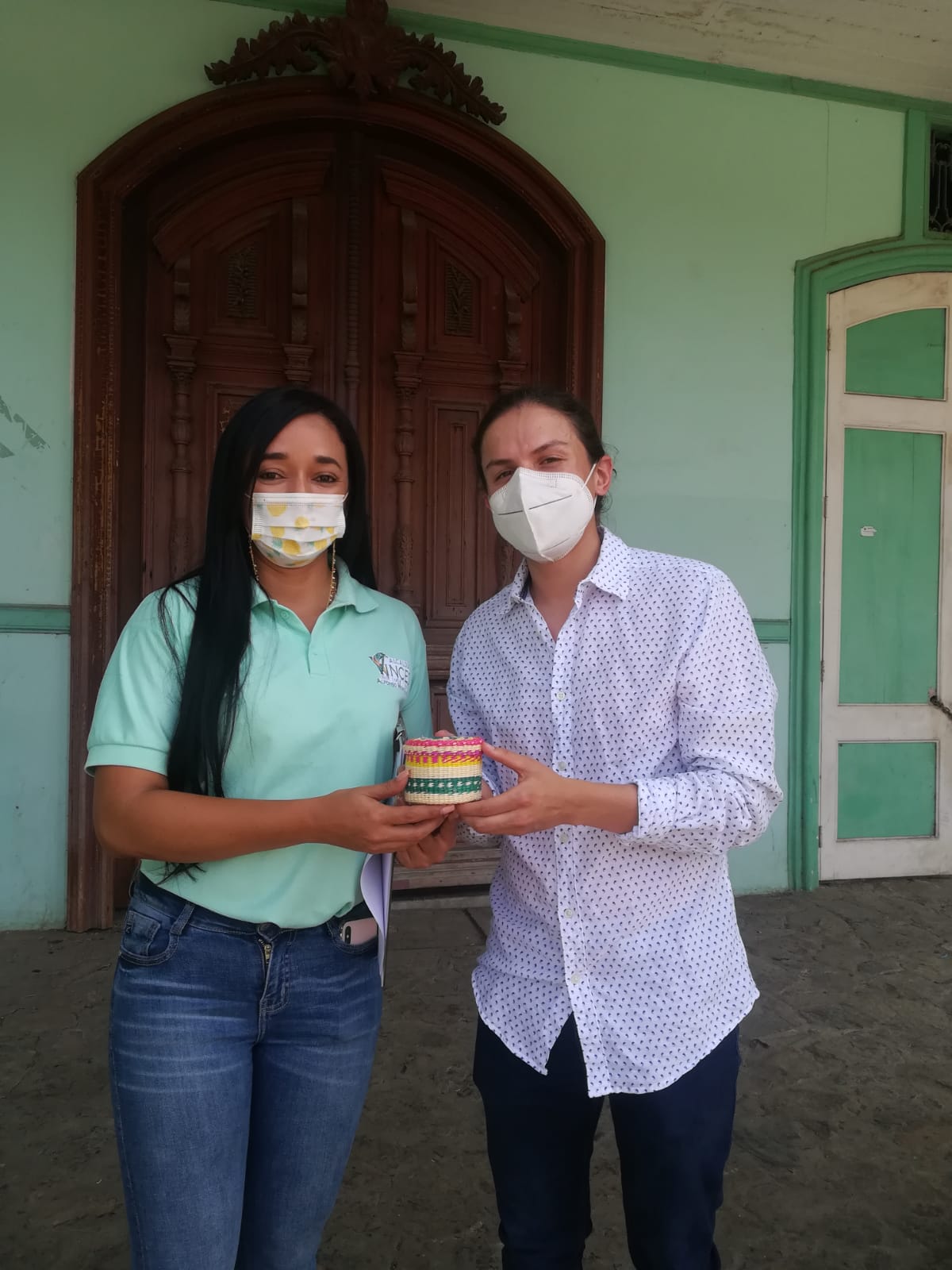 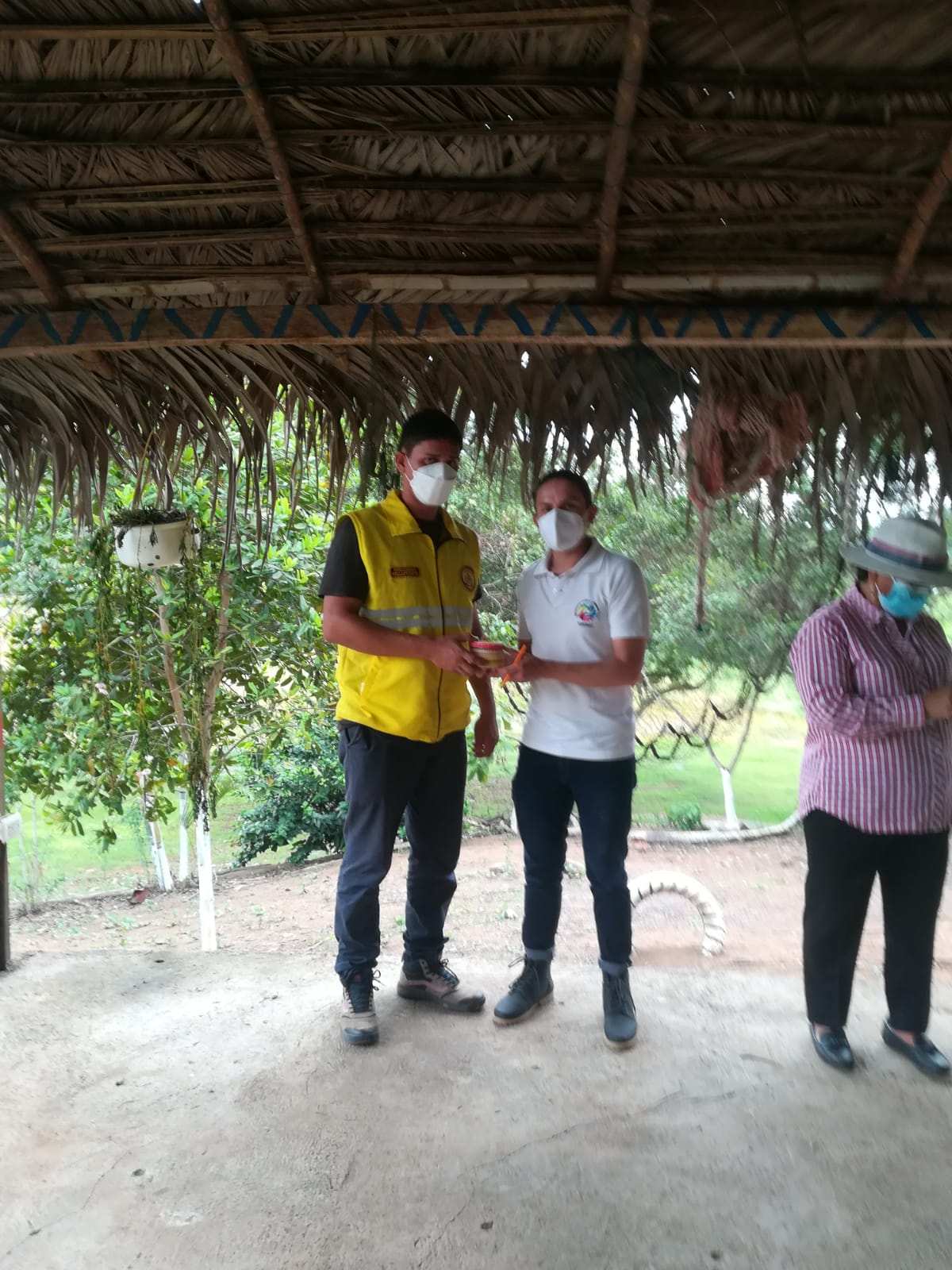 Entrevistas
Técnico apícola 
Prefectura de Los Ríos
Sr. Guillermo Villafuerte
UDDA y UDE, control apícola y turismo del HADM.
Ruta de la Miel – Capacitaciones y asistencia técnica.
Jefa de Turismo GAD 
cantón Vinces
Lic. Teresa Paredes
Plan de desarrollo turístico en elaboración.
HADM atractivo a explotar en la nueva admin.
Tratamiento de problemas ambientales.
Presidente de los recintos HADM
Sr. Oswaldo Burgos
Agricultura agresiva perjudica a la apicultura.
Problemas ambientales en el HADM, impactan en el atractivo.
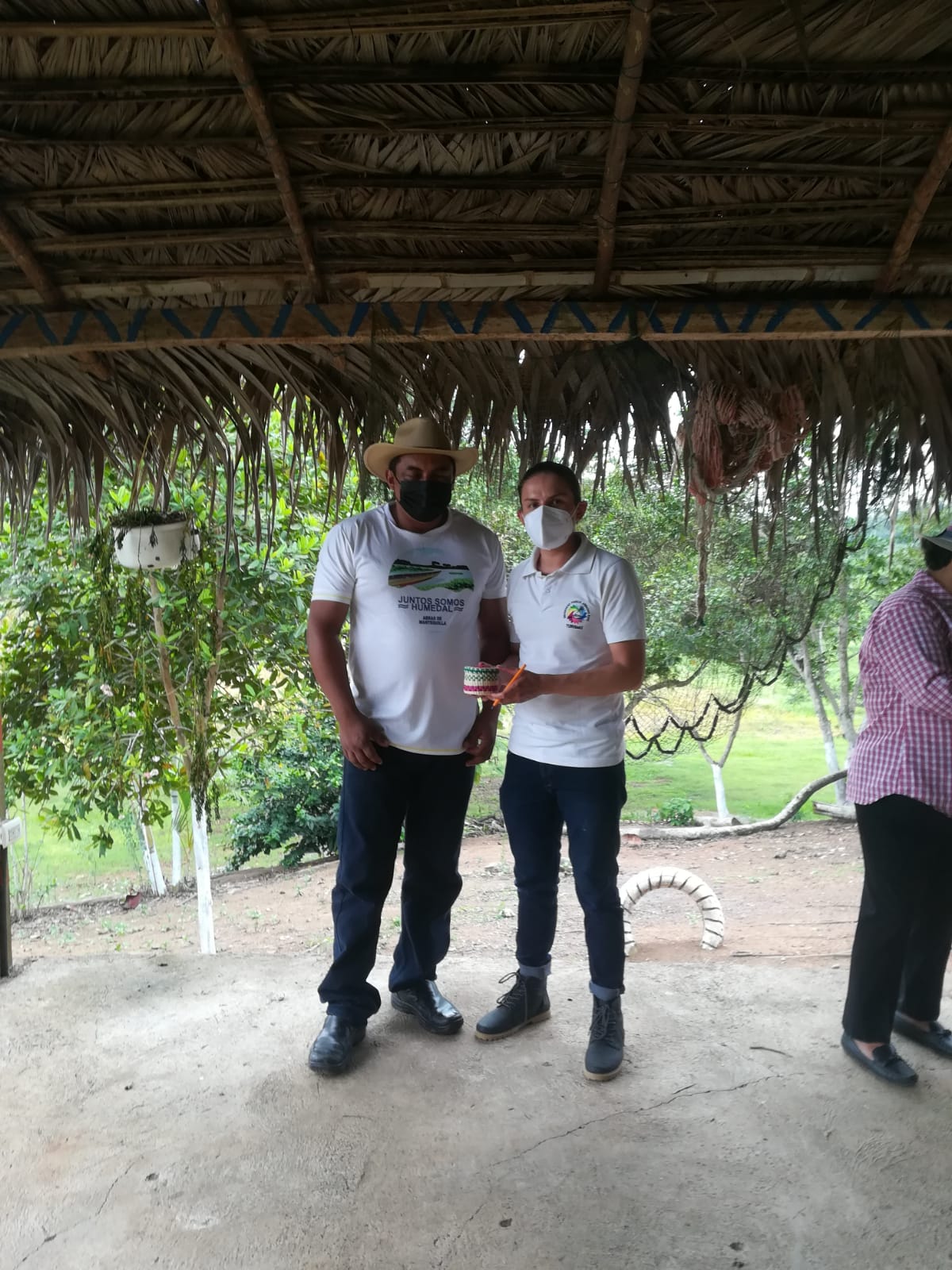 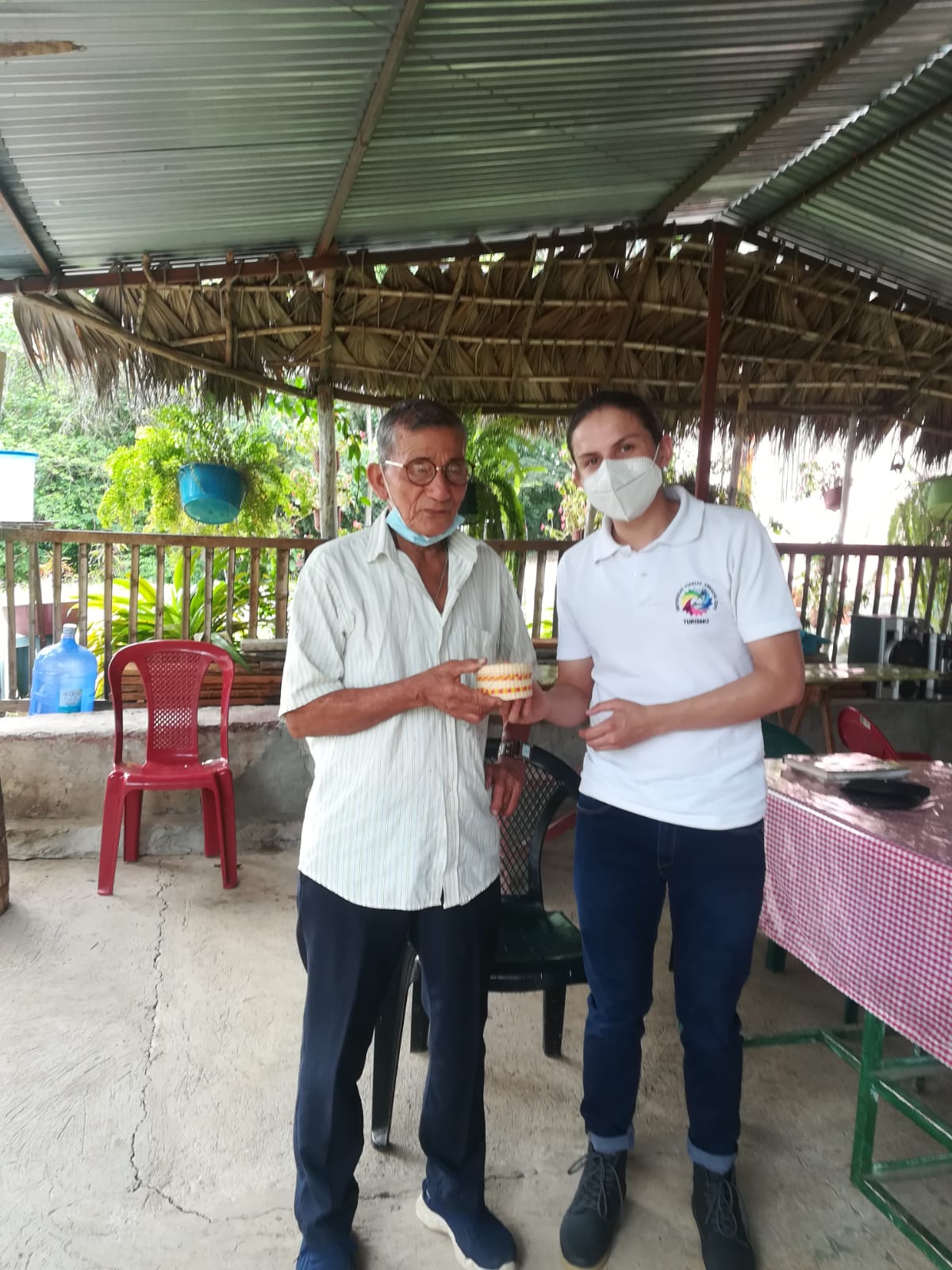 Jefa comunitaria HADM
Sra. Juliera Sotomayor
Ausencia de control ambiental
Apicultura como actividad del humano.
Beneficia a la comunidad y mantener los servicios complementarios en mantenimiento.
Guía Nativo del HADM
Sr. Telmo España
Deforestación.
Inviernos más fuertes, sin plan de contingencia.
Reimpulso de la
“Ruta de la Miel”
Propietario Isla Bonita
Sr. Eugenio Mosquera
Señalización.
Disputa de intereses en la apicultura.
Venta de miel y Ruta de la miel, causó impactos positivos en el HADM.
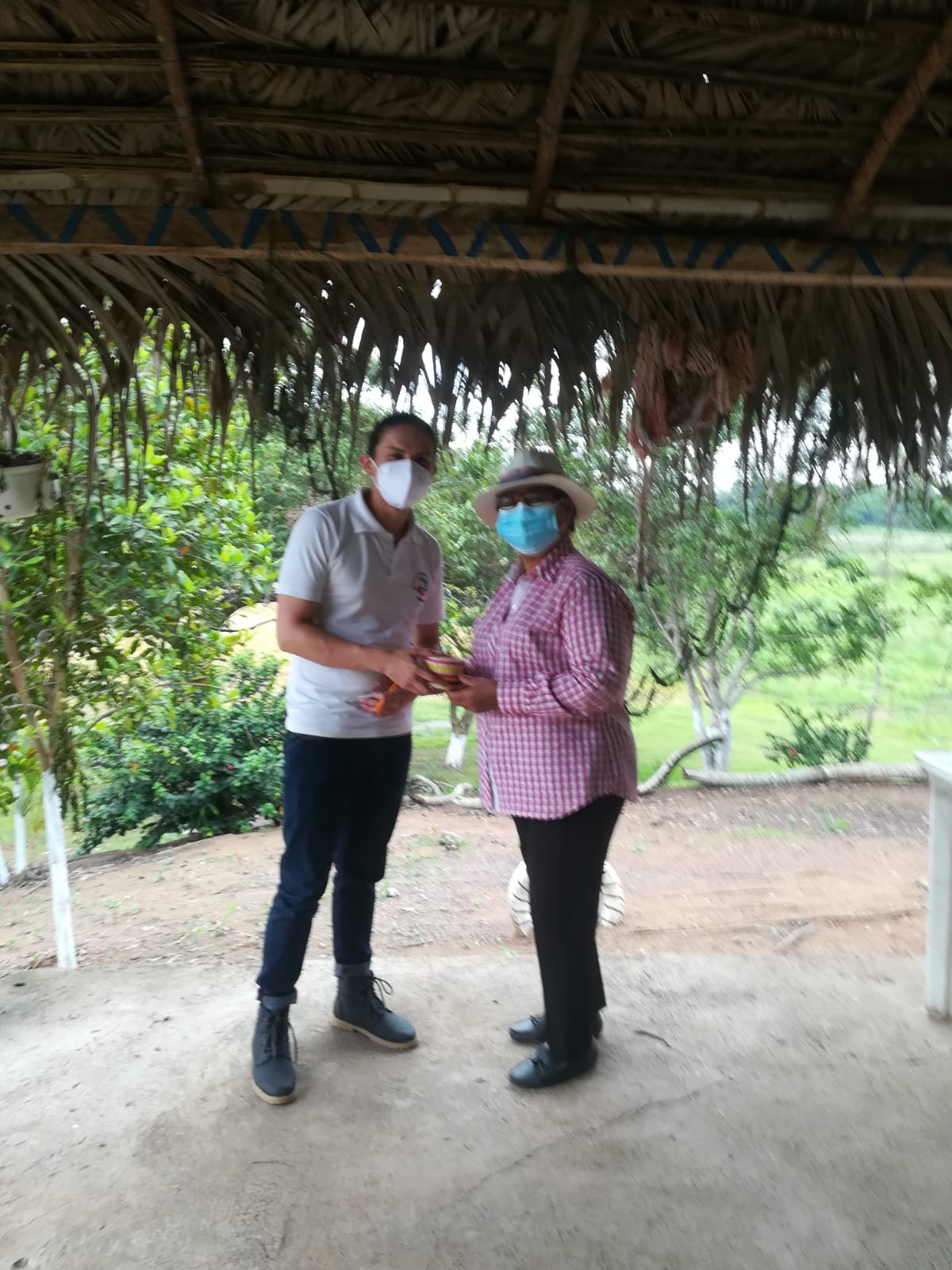 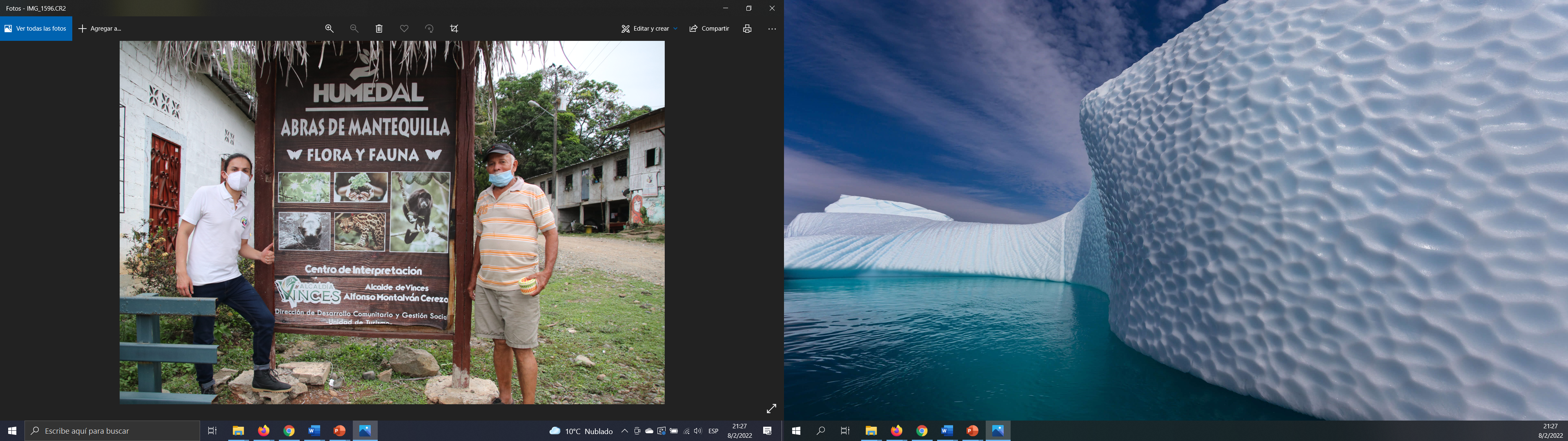 21
Discusión
22
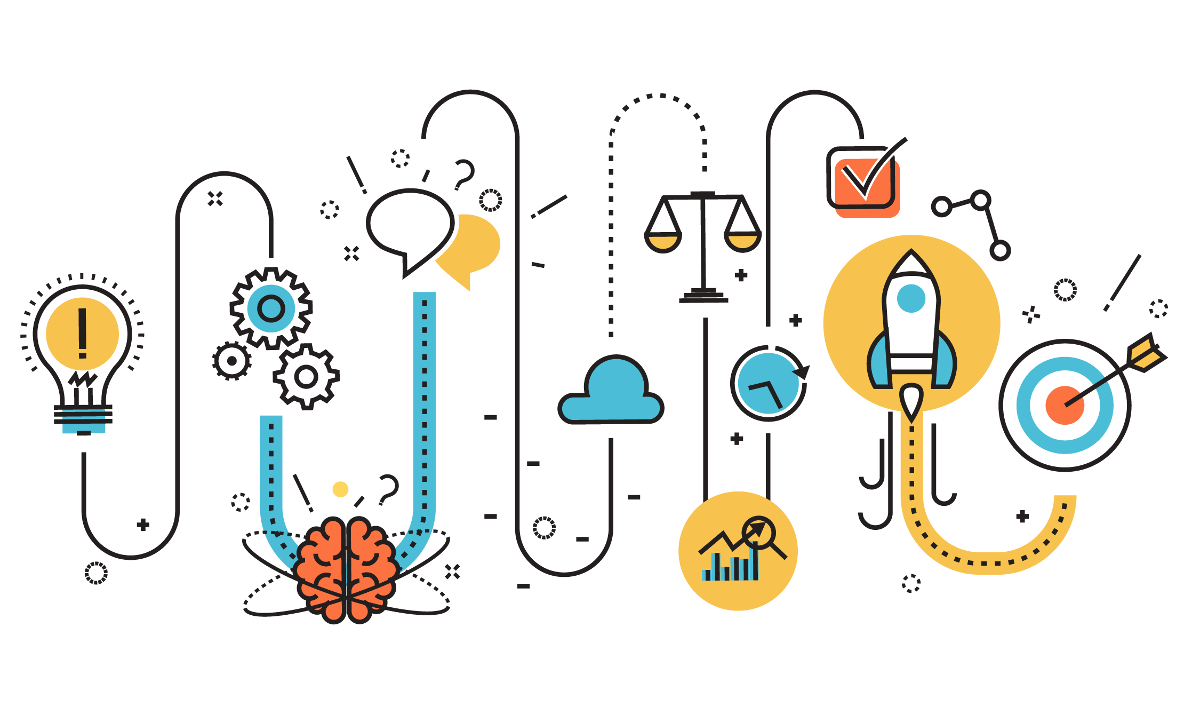 Propuesta
Plantear estrategias para la gestión del turismo rural mediante el análisis situacional con el propósito de dirigir la apicultura como impulsor de desarrollo del Humedal Abras de Mantequilla.
23
Análisis situacional FODA
24
Estrategia de análisis FODA
25
Desarrollo de estrategias
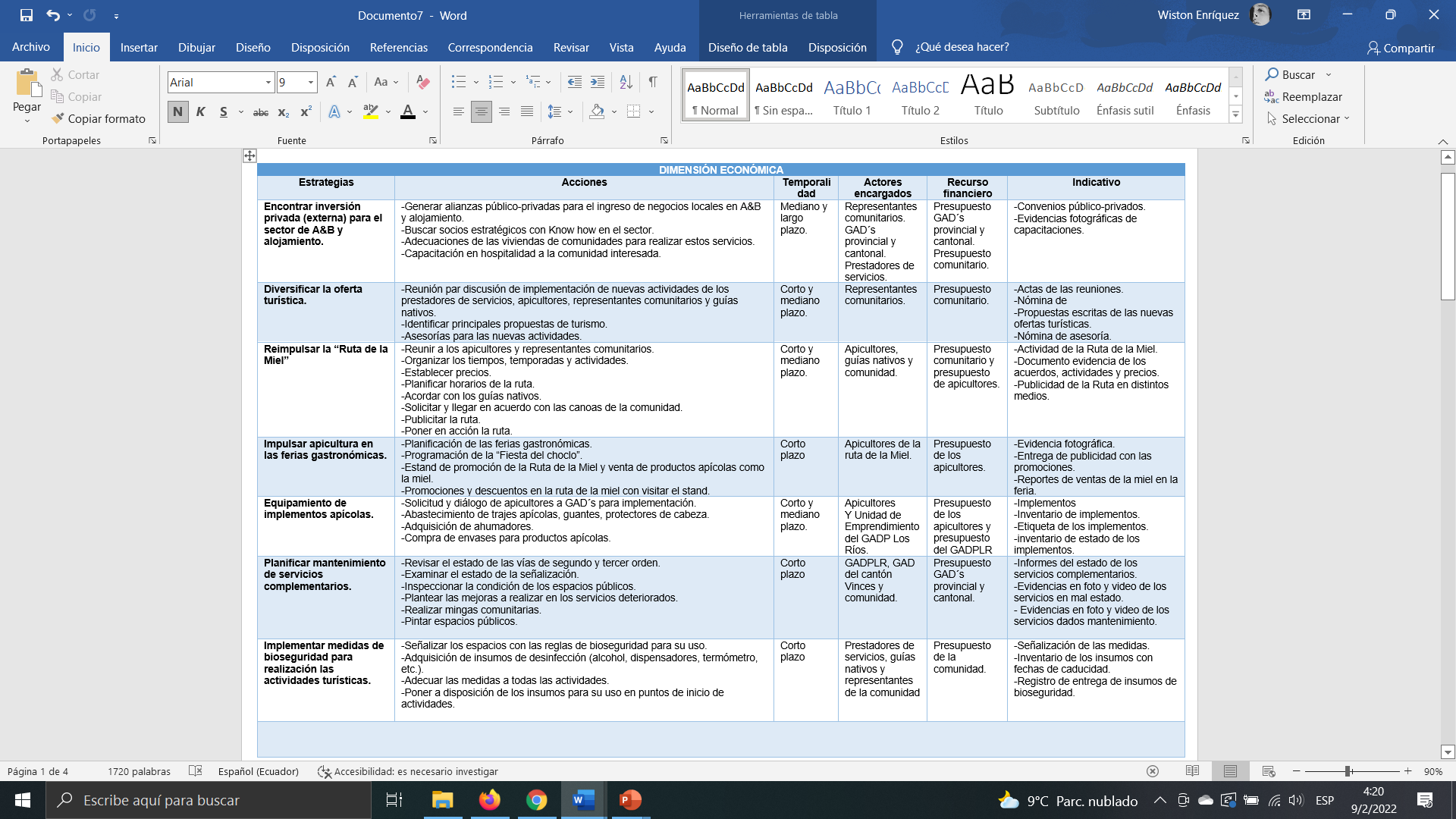 26
Desarrollo de estrategias
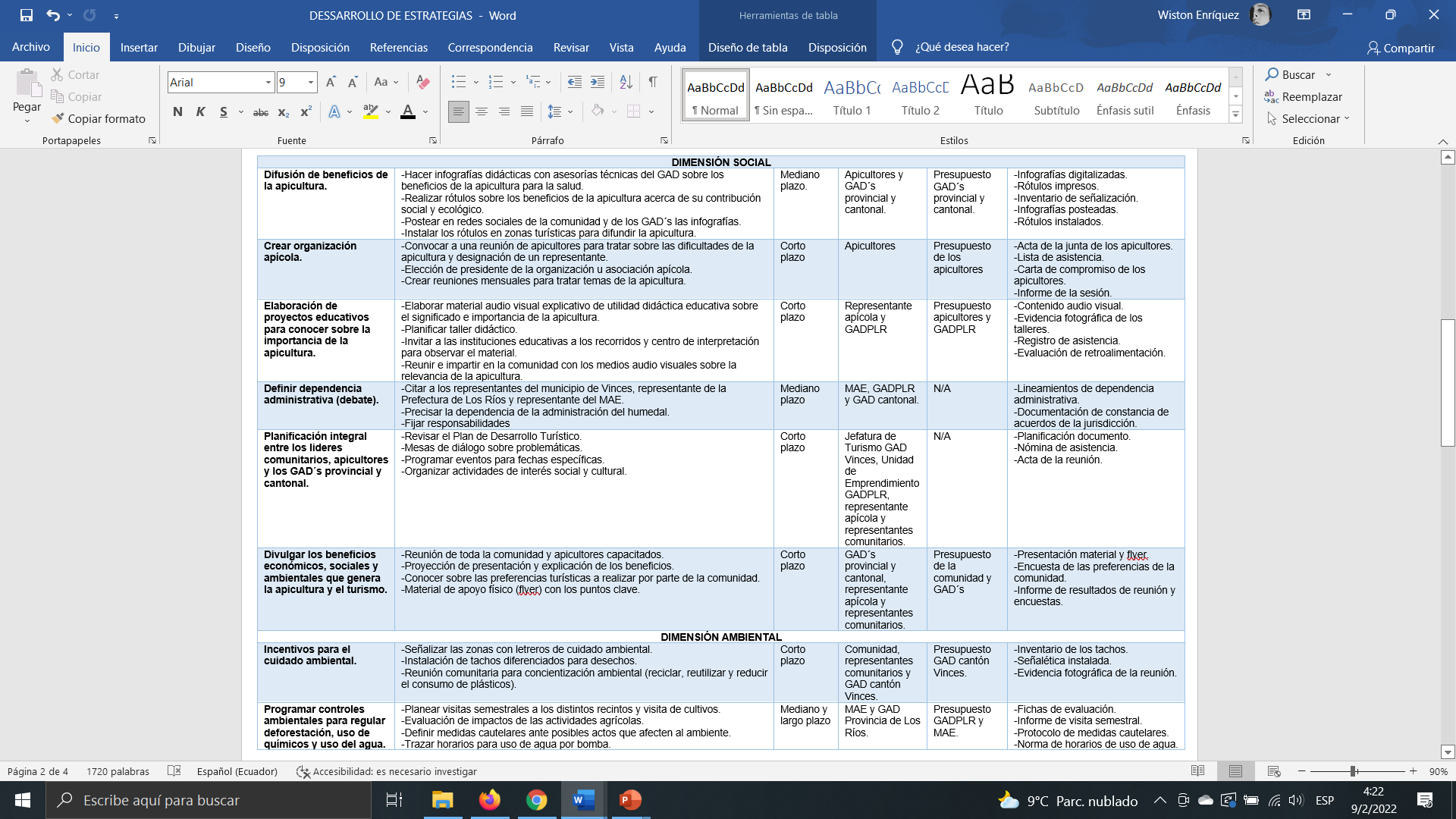 27
Desarrollo de estrategias
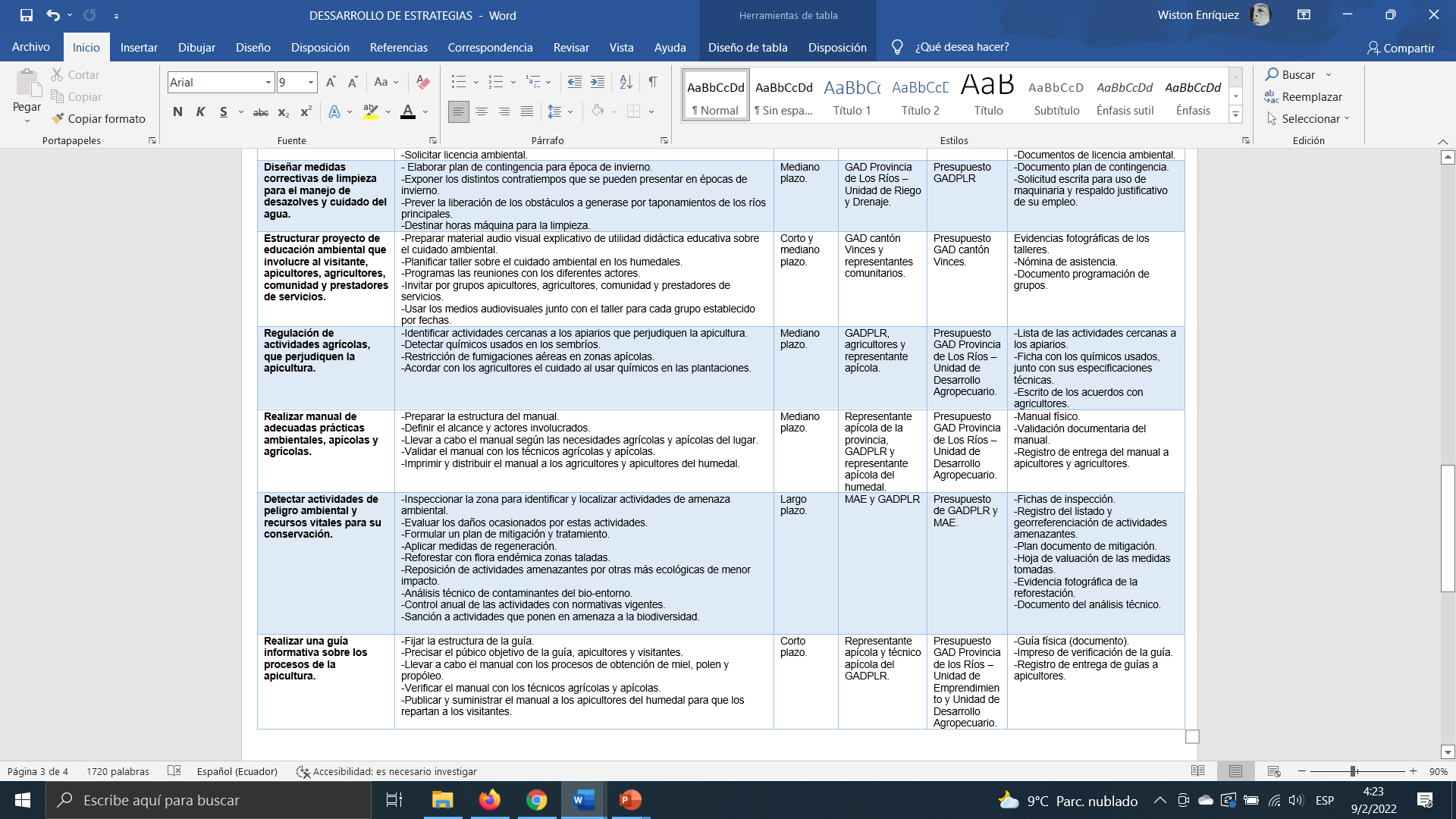 28
Conclusiones
29
Recomendaciones
30
Gracias!
“LA APICULTURA COMO FACTOR DE DESARROLLO DEL TURISMO RURAL: CASO HUMEDAL ABRAS DE MANTEQUILLA, CANTÓN VINCES”
Wiston F. Enríquez
31